Core Eudicots (Core Tricolpates) SuperasteridsCaryophyllales
Judd et al pp. 442-461
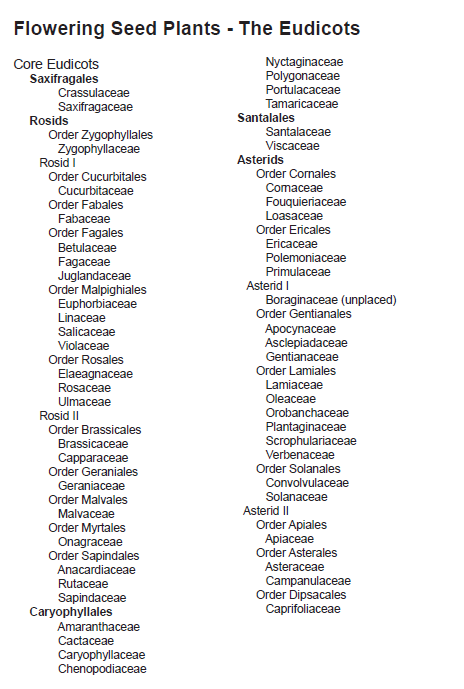 Now in Solanales
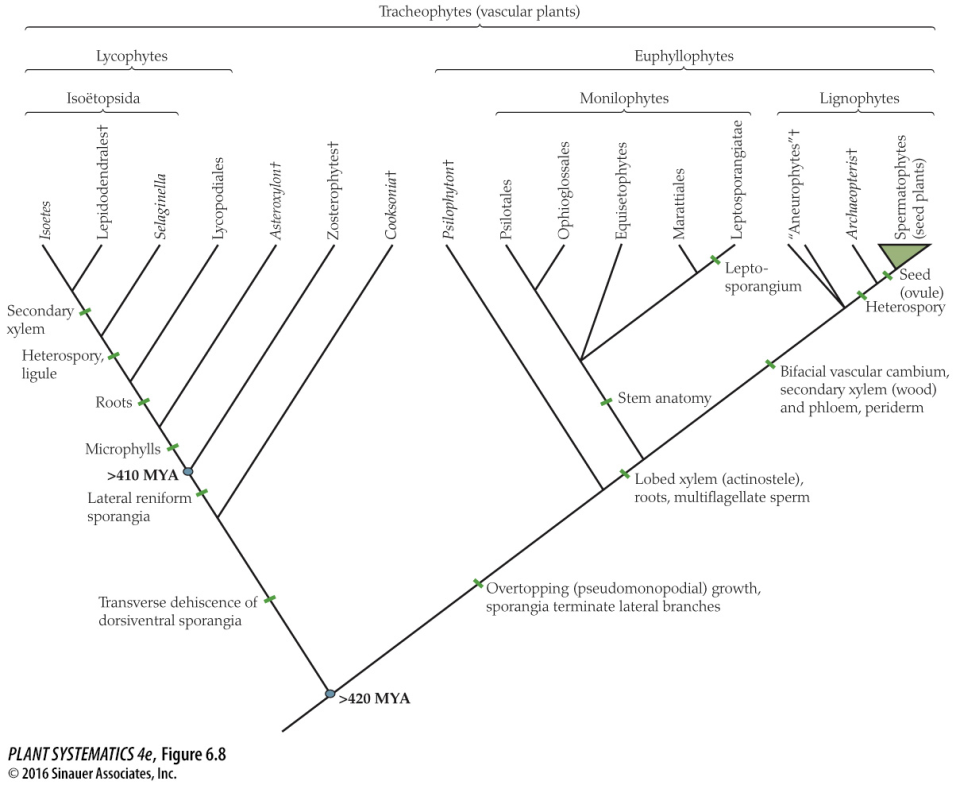 Remember the really big picture…
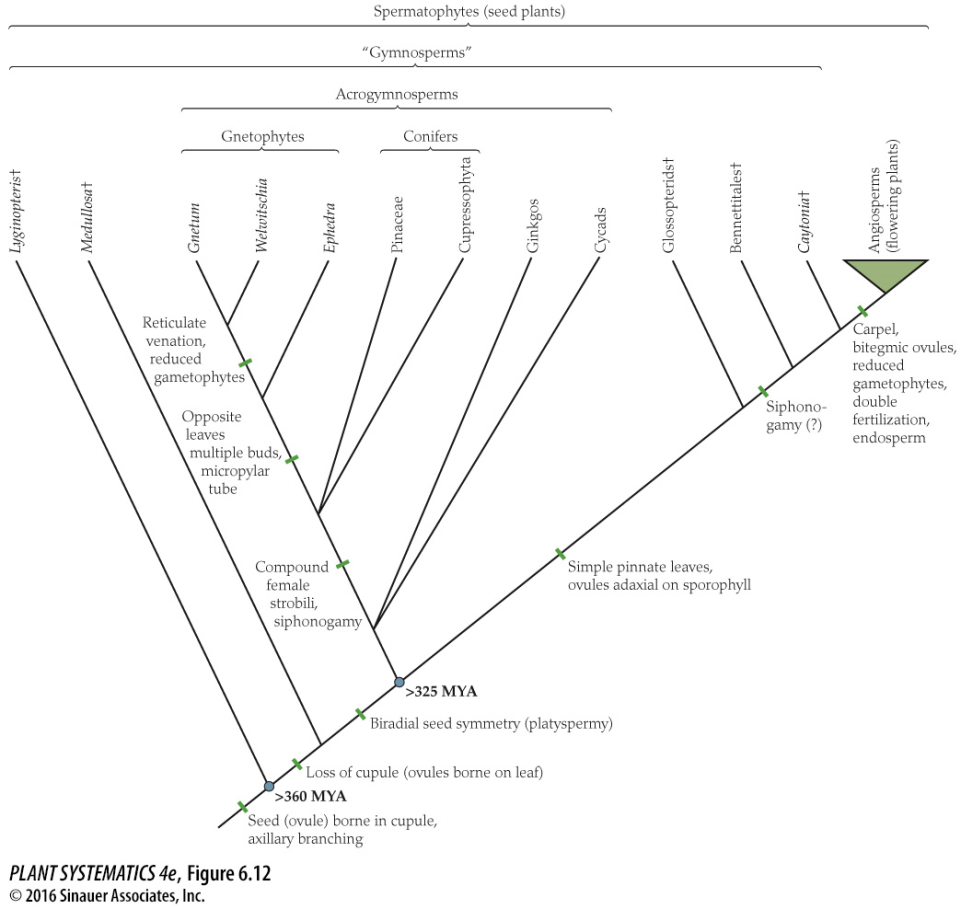 Mosses, Liverworts, Hornworts
Algae
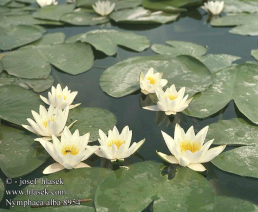 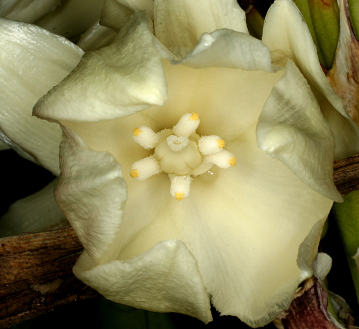 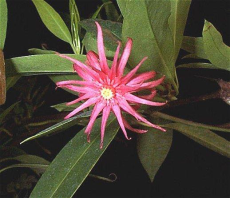 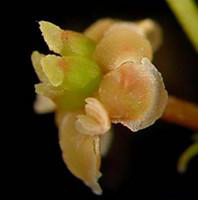 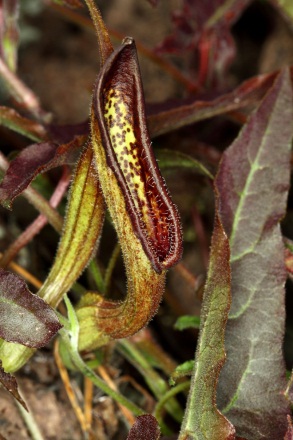 Monocots
Amborella
Magnoliids
Nymphaeales
Austrobaileyales
Eudicots
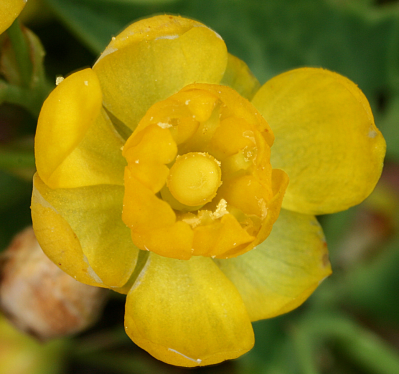 ANITA Grade
Remember the big picture….
Angiosperm Relationships (old)
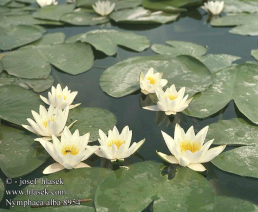 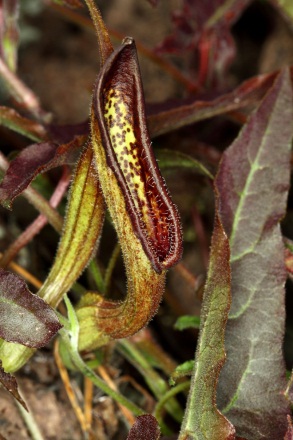 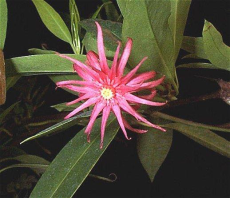 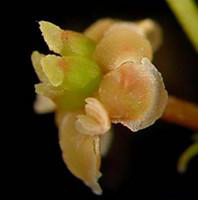 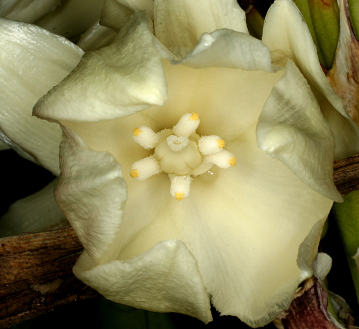 Magnoliids
Monocots
Amborella
Nymphaeales
Austrobaileyales
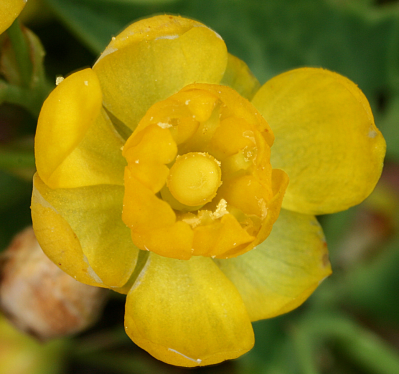 ANA Grade
Remember the big picture….
Eudicots
Angiosperm Relationships (new)
(simplified)
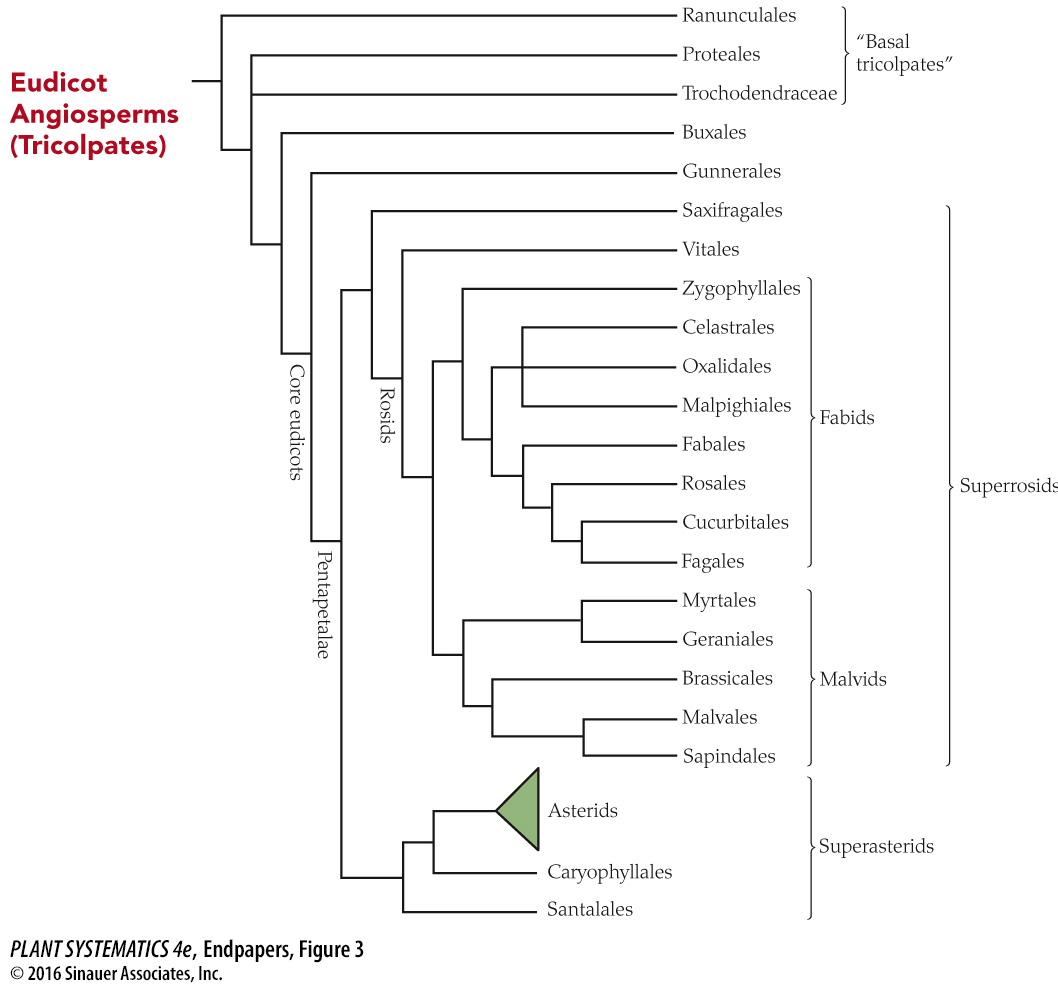 Core Eudicots are a clade supported by rbcL, atpB,  matK and 18S sequences.
(matK encodes a protein that helps with intron removal that separates the coding regions of trnK)
You are here!
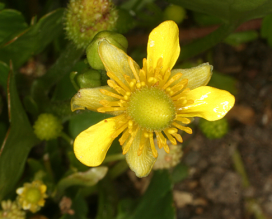 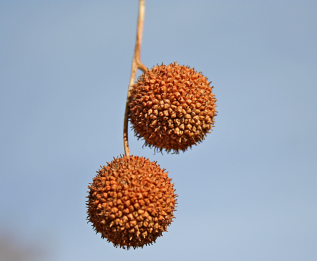 Proteales
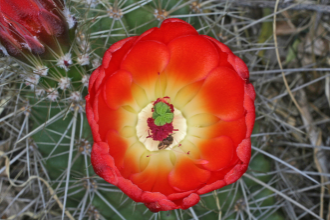 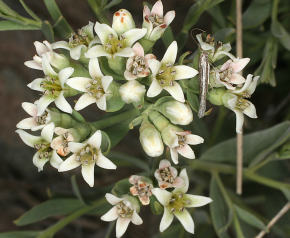 Ranunculales
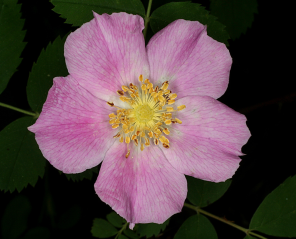 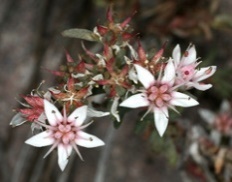 Santalales
Caryophyllales
= Vitales + Fabids + Malvids
Rosids
Saxifragales
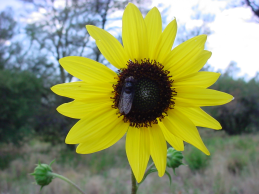 Asterids
= Cornales+Ericales+Lamiids+Canpanulids
Superasterids
Superrosids
Basal Eudicots
Core Eudicots
Simplified Eudicot Phylogeny (Eudicot= Tricolpate)
Includes Chenopodiaceae
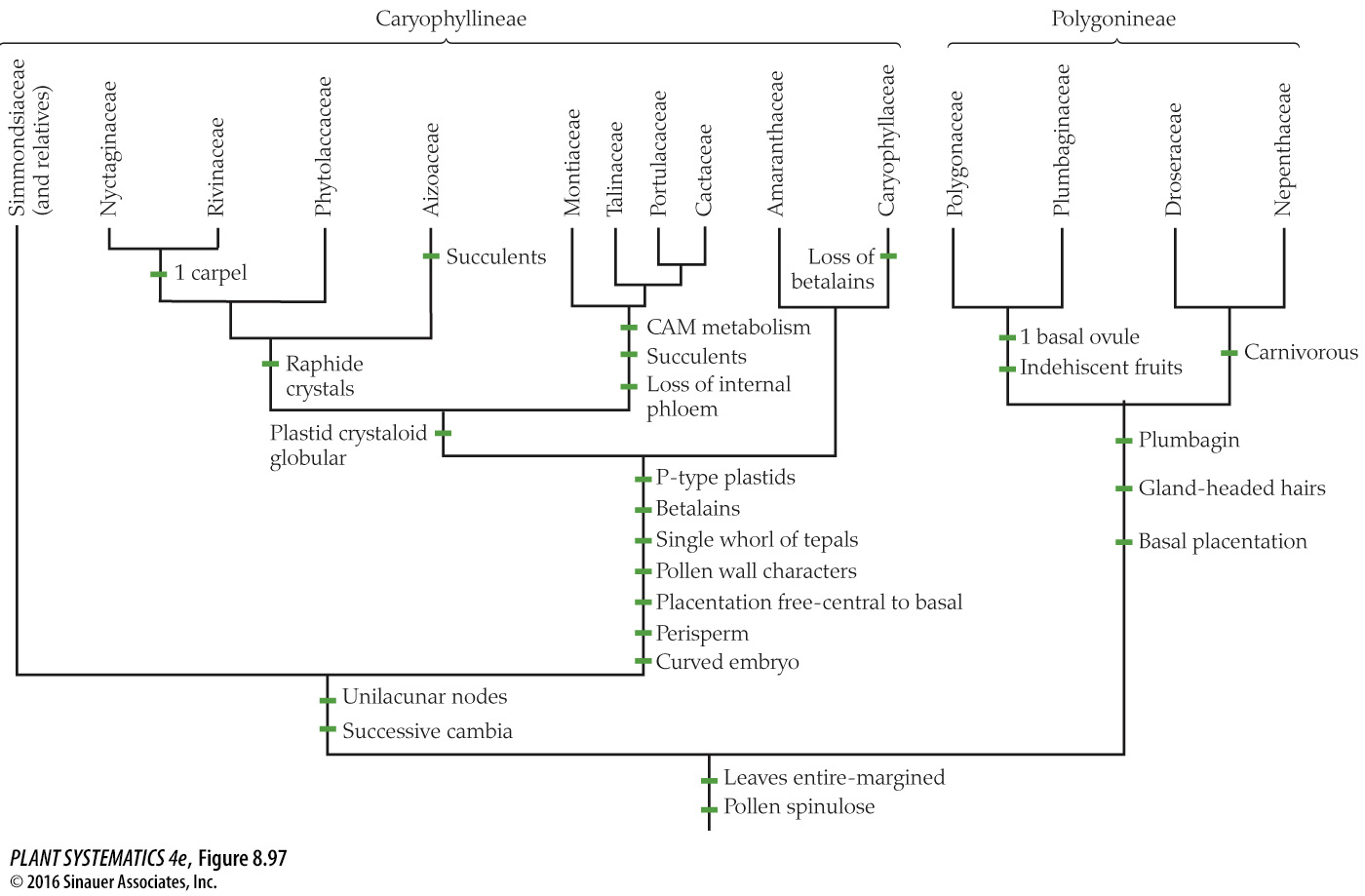 Pitcher Plants
Blue, cultivars, natice to tropics
Sundews
Needle shaped to repel herbivores
Yellow dye
Betalains or anthocyanins, never both!
Diploid nutritive tissue derived from nucellus;  endosperm scanty or lacking
Concentric rings of vascular bundles
Caryophyllales:  divided into 2 major clades
Betalains
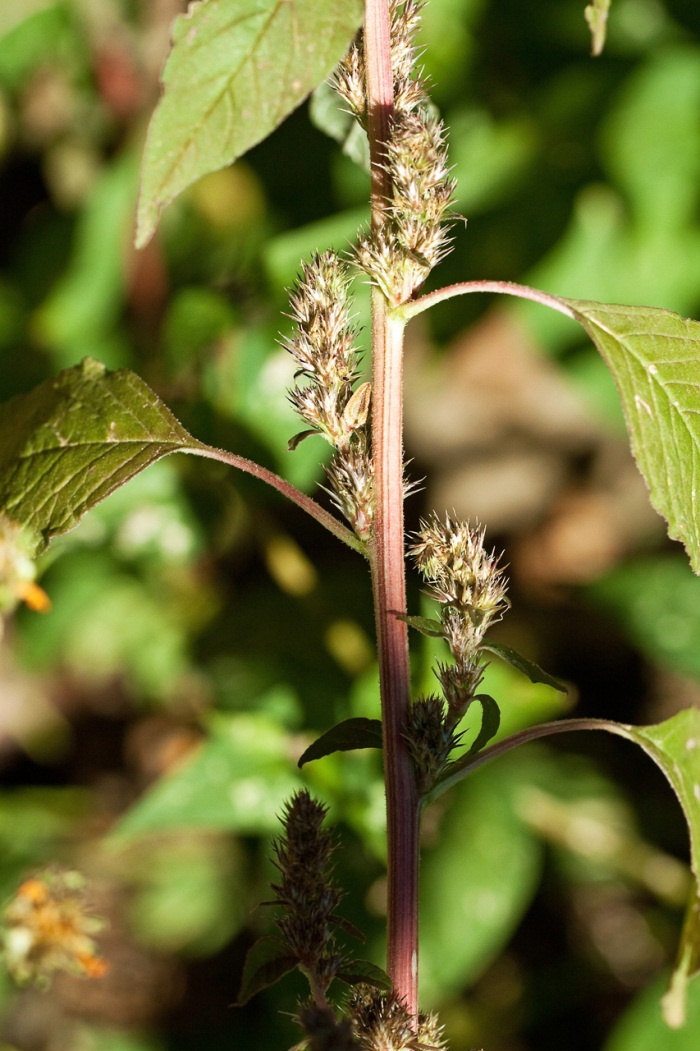 Imparts reddish color to the stem;  also in beets which are also in the Chenopodiaceae
Beta vulgaris, taproot
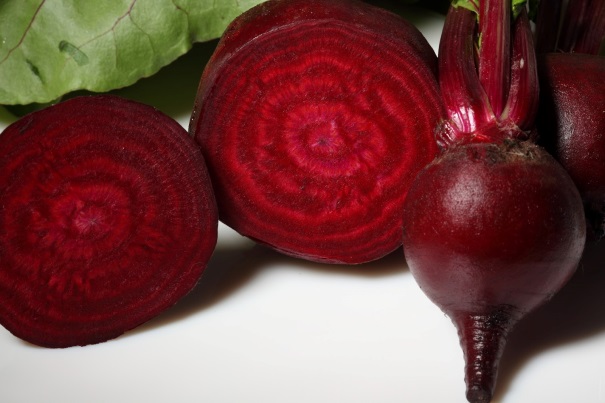 Amaranthus palmeri
Kochia scoparia at Saddlerock
Two Large Classes of Plant Pigments
Basic flavonoid structure= 2 aromatic rings connected by 3-carbon bridge
Imparts a red or yellow color to plant stems and leaves
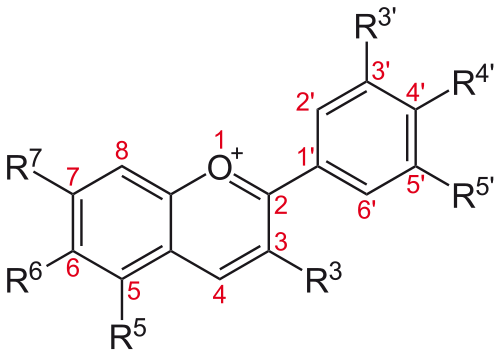 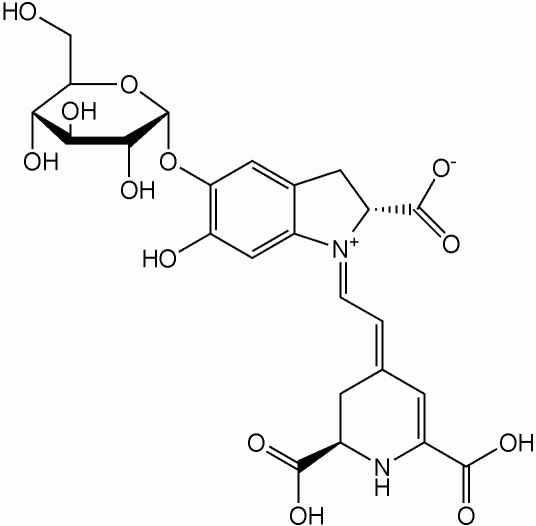 OR
Anthocyanins
Betalains
As in the rest of the Caryophyllineae, not flavonoid.  It’s a plant alkaloid– synthesized from tyrosine.
As in Caryophyllaceae and most other eudicots;  flavonoids, antioxidant, nature’s sunscreen.  Blue, purple, red.
Plants have one or the other, not both
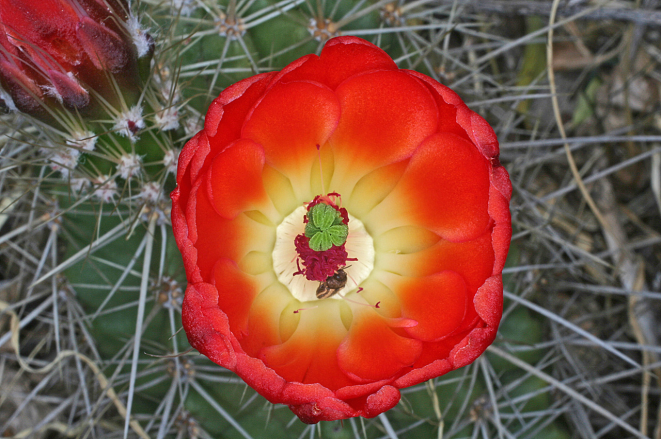 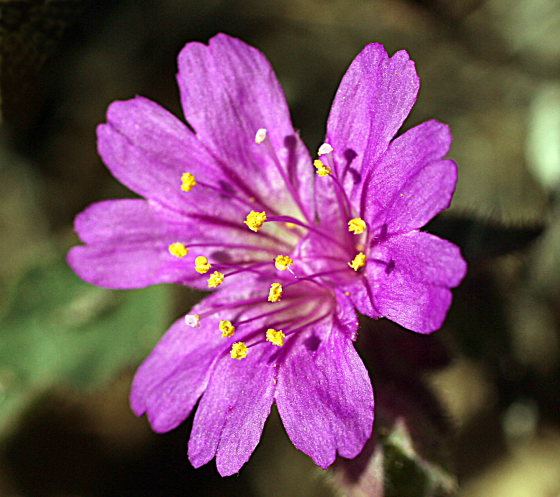 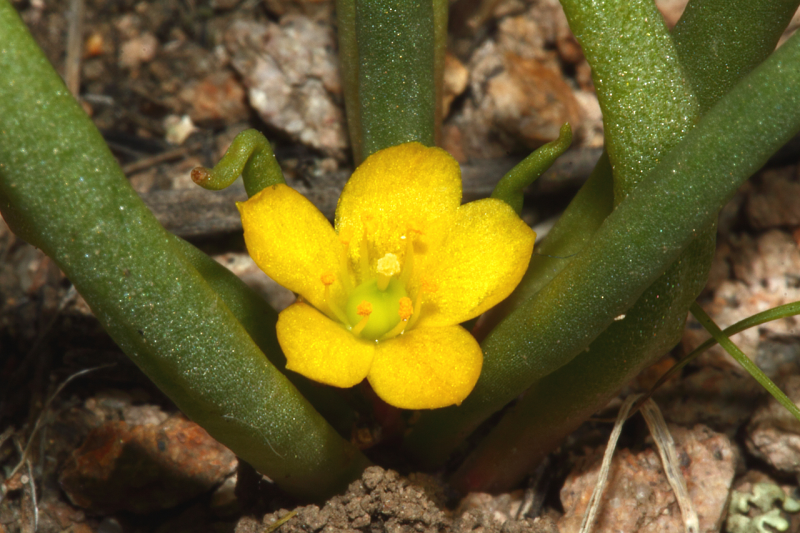 Echinocereus coccineus
(Cactaceae)
Allionia incarnata
(Nyctaginaceae)
Phemeranthus humilis
(“Portulacaceae”)
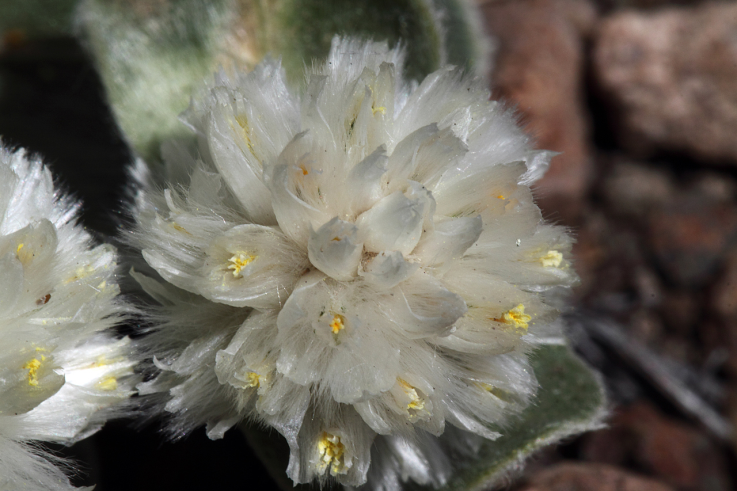 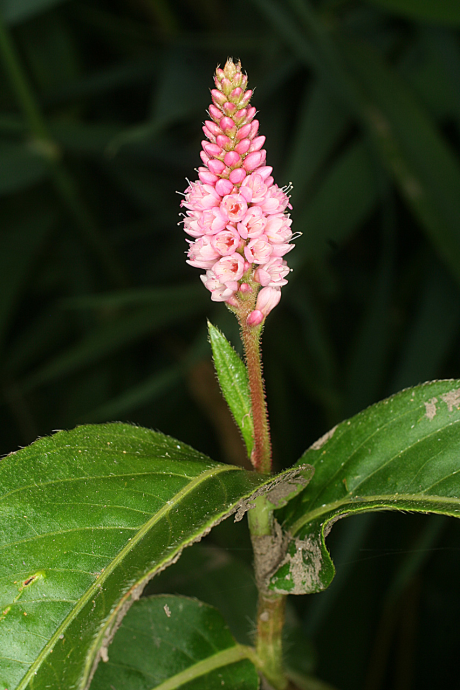 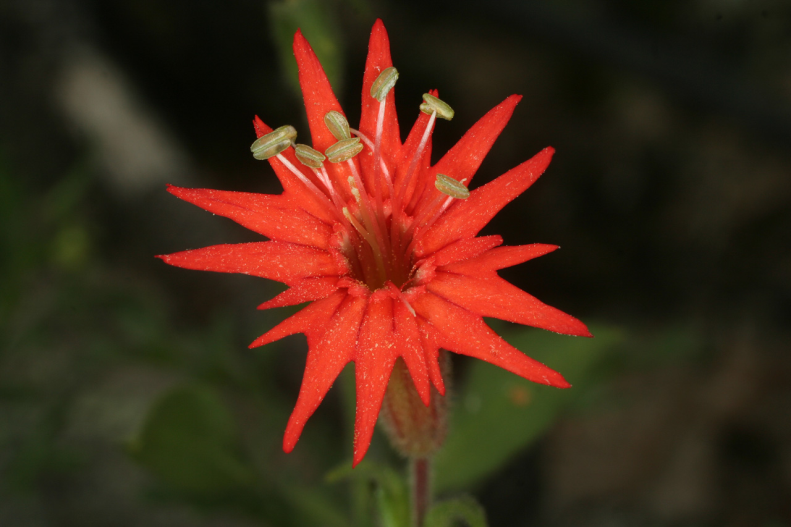 Gomphrena caespitosa
(Amaranthaceae)
Silene laciniata (Caryophyllaceae)
Persicaria amphibia
(Polygonaceae)
Simmondsiaceae:  Simmondsia chinensis   (Jojoba)
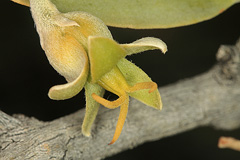 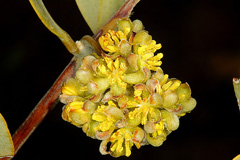 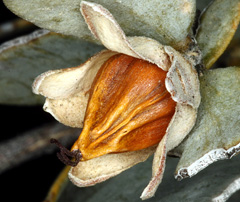 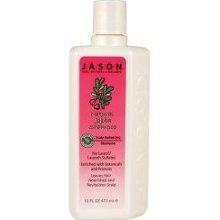 Jojoba shampoo, oil also used in cosmetics
Eudicots:  Caryophyllales:  CactaceaeOpuntia phaeacantha
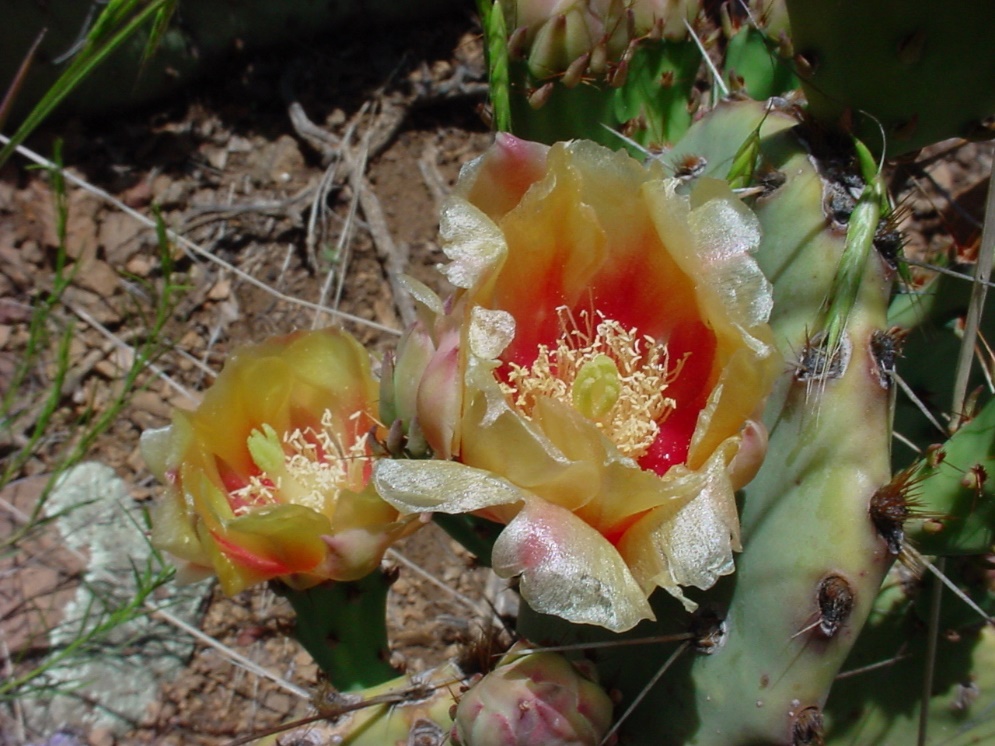 Cacti are found in their native environment only in the New World, with ONE exception– the genus Rhipsalis.  It is an epiphytic plant, native to South America, but also is found in Africa and Madagascar.
tepals
Eudicots:  Caryophyllales:  Cactaceae:  Opuntia phaeacantha
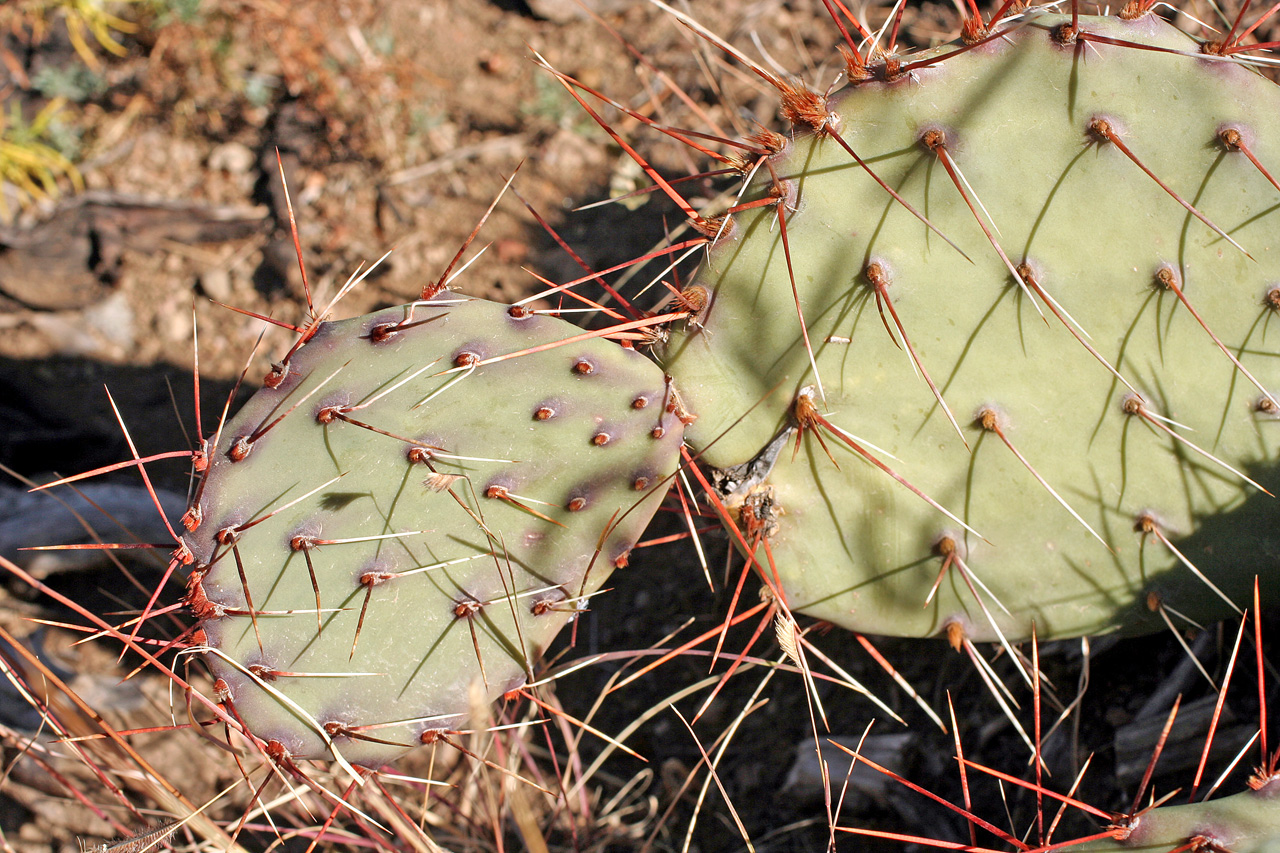 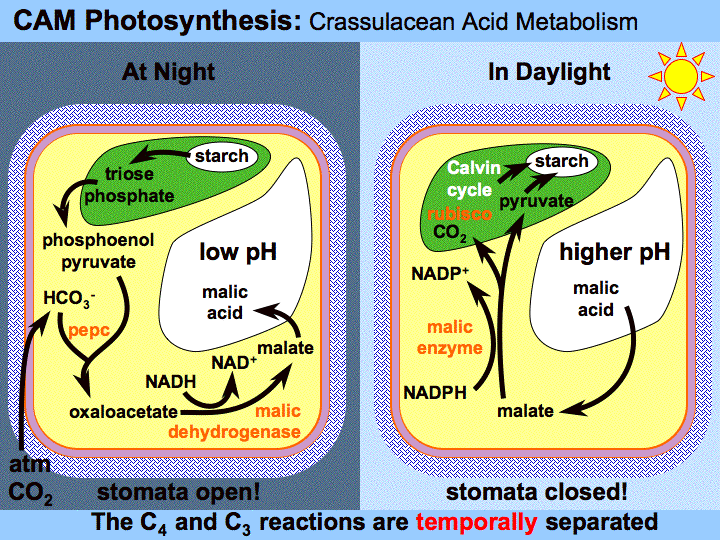 At night with stomata open, CO2 is taken up into malate and stored  in vacuoles.  During the day, stomata are closed and the Calvin Cycle proceeds.
Other Adaptations for Life in Arid Environment
Wide spreading shallow root system, sometimes also with a deep taproot
Stems with thick cuticle
Epidermis with sunken stomata
Thorns, Spines, and Prickles
Prickles are epidermal outgrowths like hairs
Thorns are modified branches or stems
Spines are modified leaves or stipules
Cactus Spines– a special case.
Cactus spines arise in the early deciduous leaf axil in an area termed the areole.  However, they are homologous to bud scales rather than to stems and so are not modified stems but rather modified leaves (spines.)
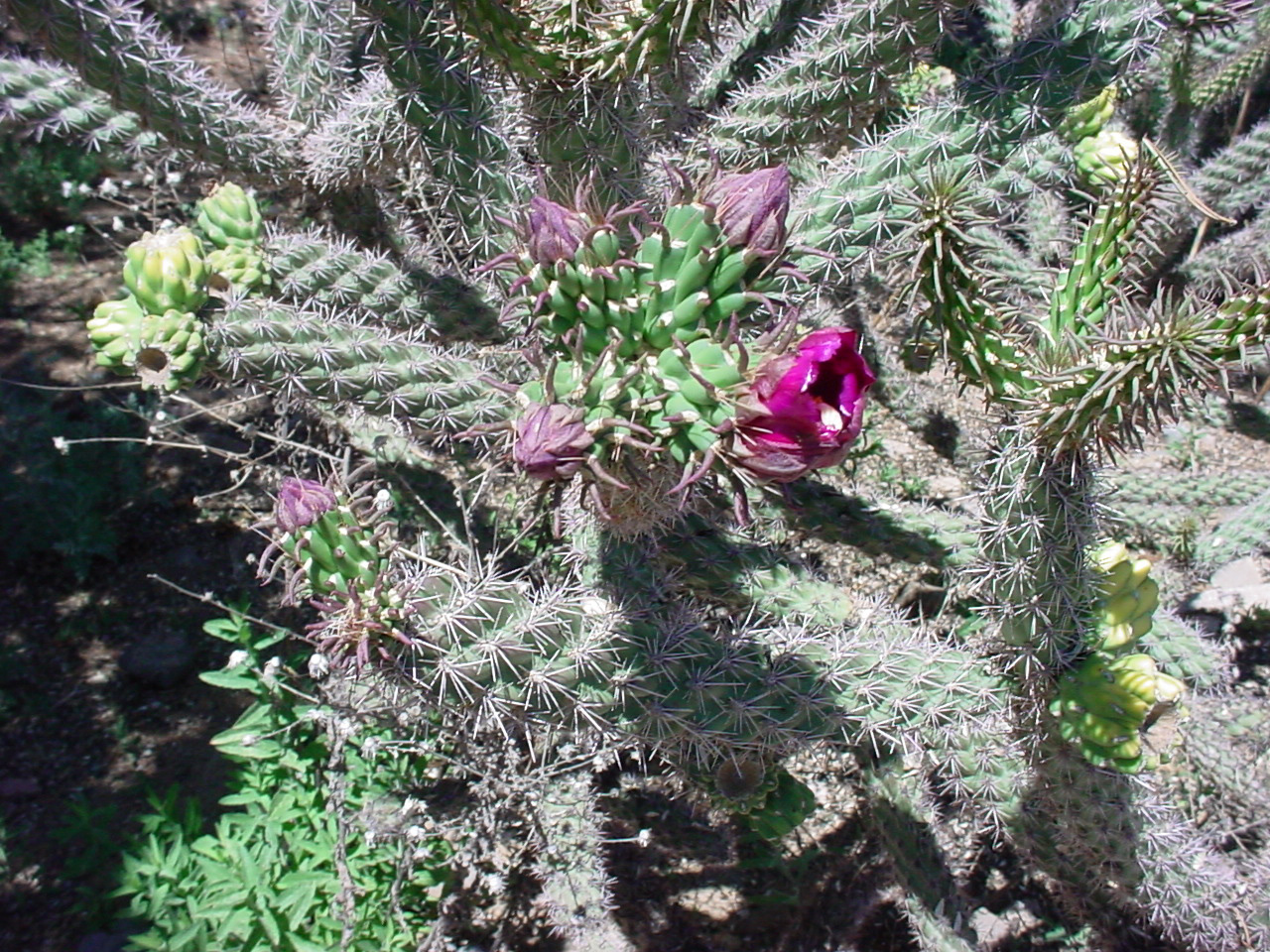 Cactus leaves
(caducous)
Areole= spiny short shoot
Cactus
Spine= modified leaf, bud scale in this case
Glochids are  small, easily detachable irritating hairs
Areole
Spine
Glochid
This is the long shoot.
Eudicots:  Caryophyllales:  Cactaceae:  Opuntia phaeacantha
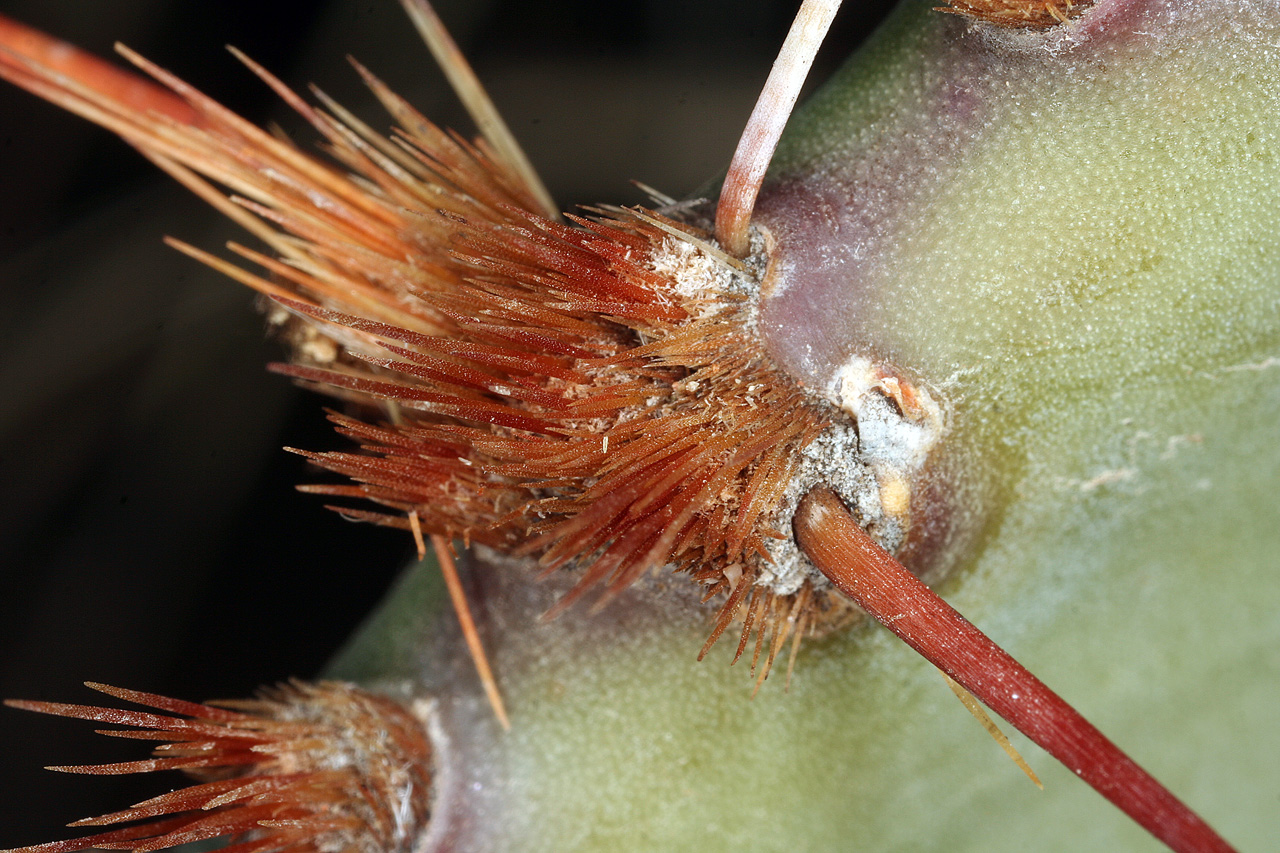 Eudicots:  Caryphyllales:  Cactaceae:  Opuntia phaeacantha
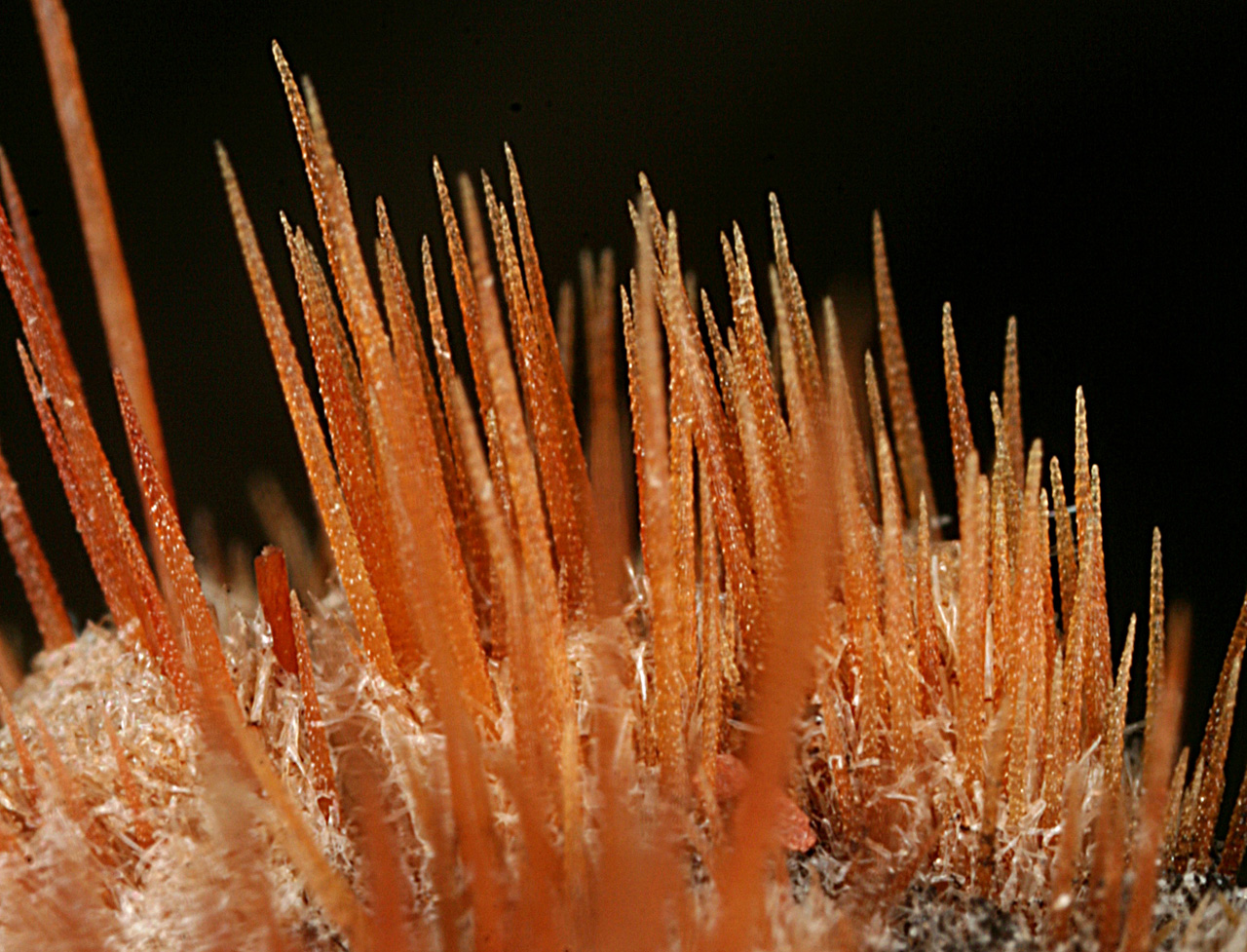 Eudicots:  Caryophyllales:  Cactaceae:  Opuntia phaeacantha
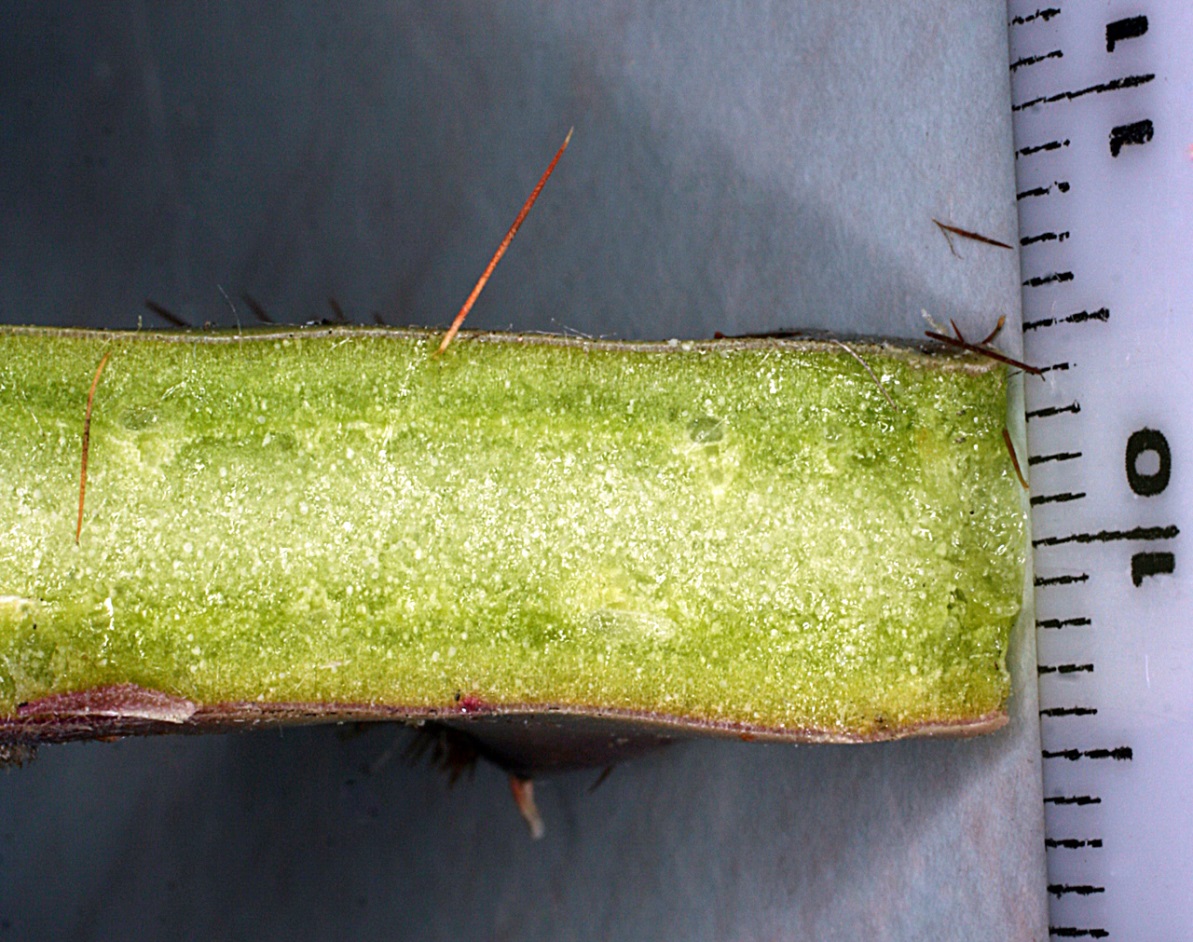 The cross section of a joint shows a thickened "chlorenchyma," the dark green layer just under the surface. This layer is about 5 times as thick as in other types of plants (ones with lots of leaves) and is where the chlorophyll containing chloroplasts are most abundantly found
Eudicots:  Caryophyllales:  Cactaceae:  Cylindropuntia spinosior
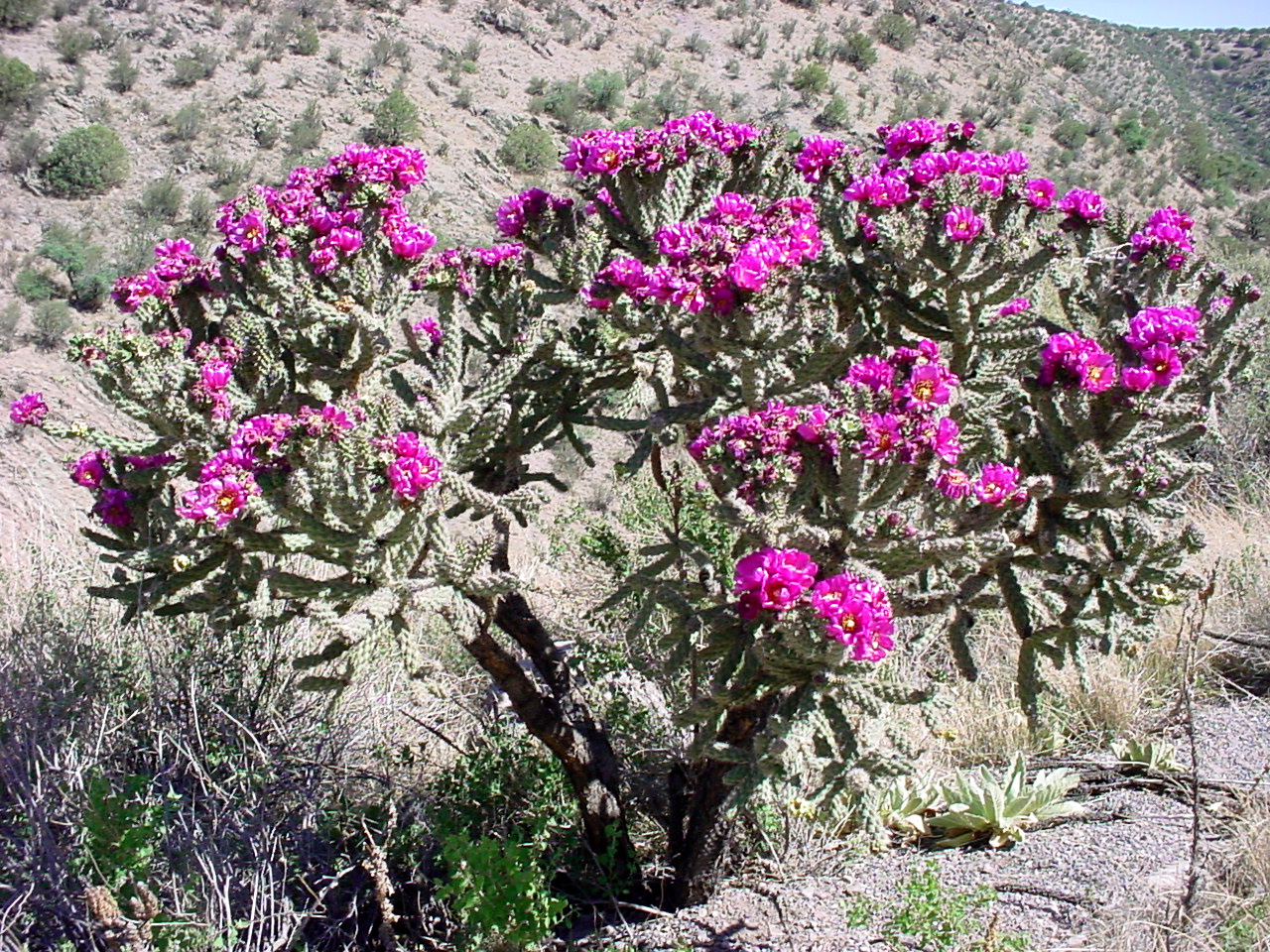 Eudicots:  Caryophyllales:  Cactaceae:  Cylindropuntia spinosior
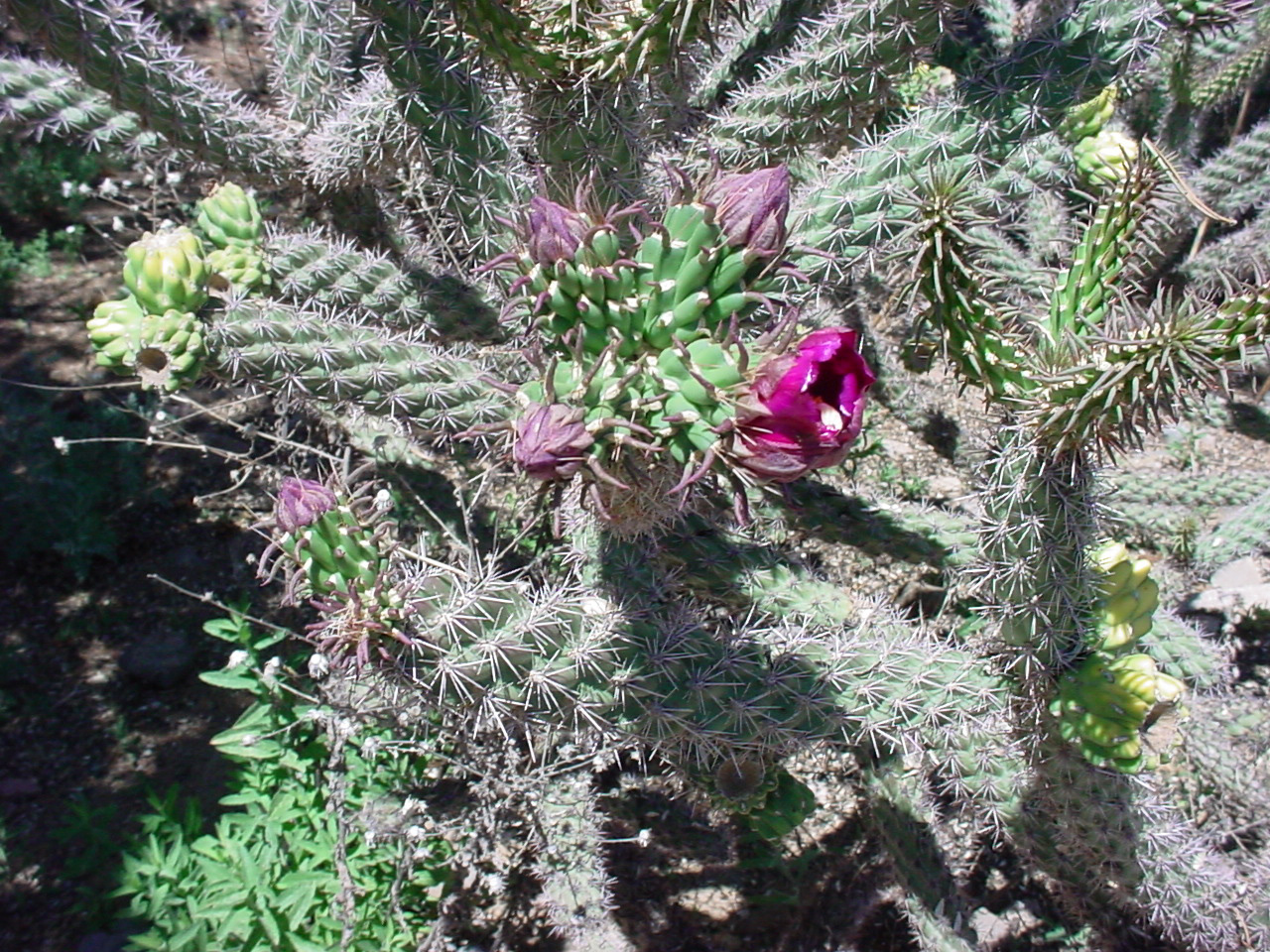 Note the quickly falling, short lived leaves
Eudicots:  Caryophyllales:  Cactaceae:  Cylindropuntia spinosior
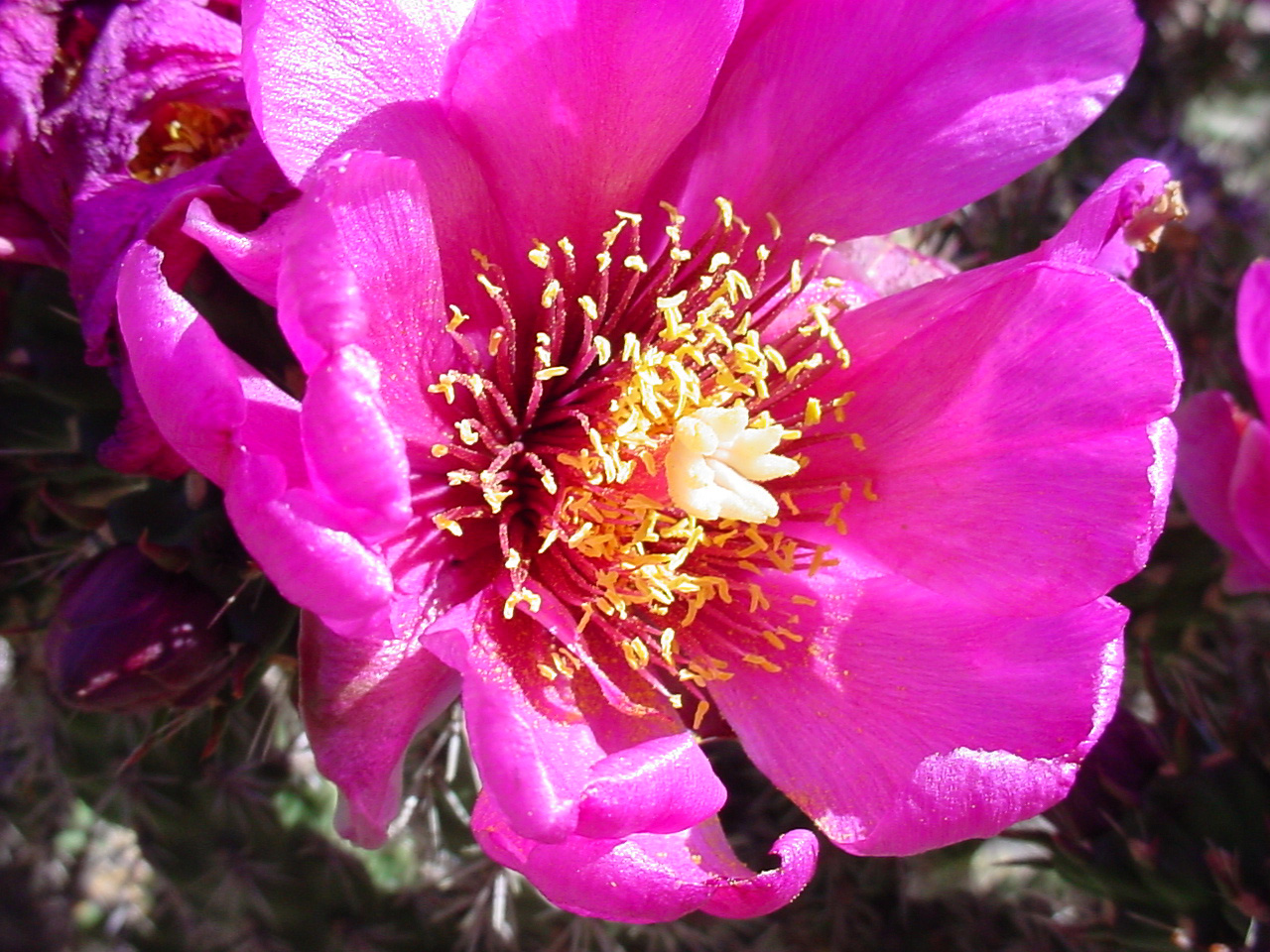 Stamens sensitive to touch!
Cactus Flowers
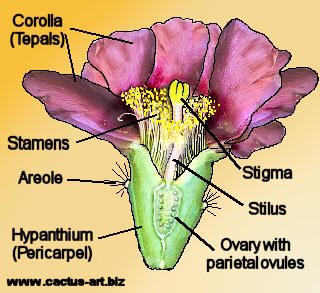 Opuntia
Eudicots:  Caryophyllales:  Cactaceae:  Cylindropuntia spinosior
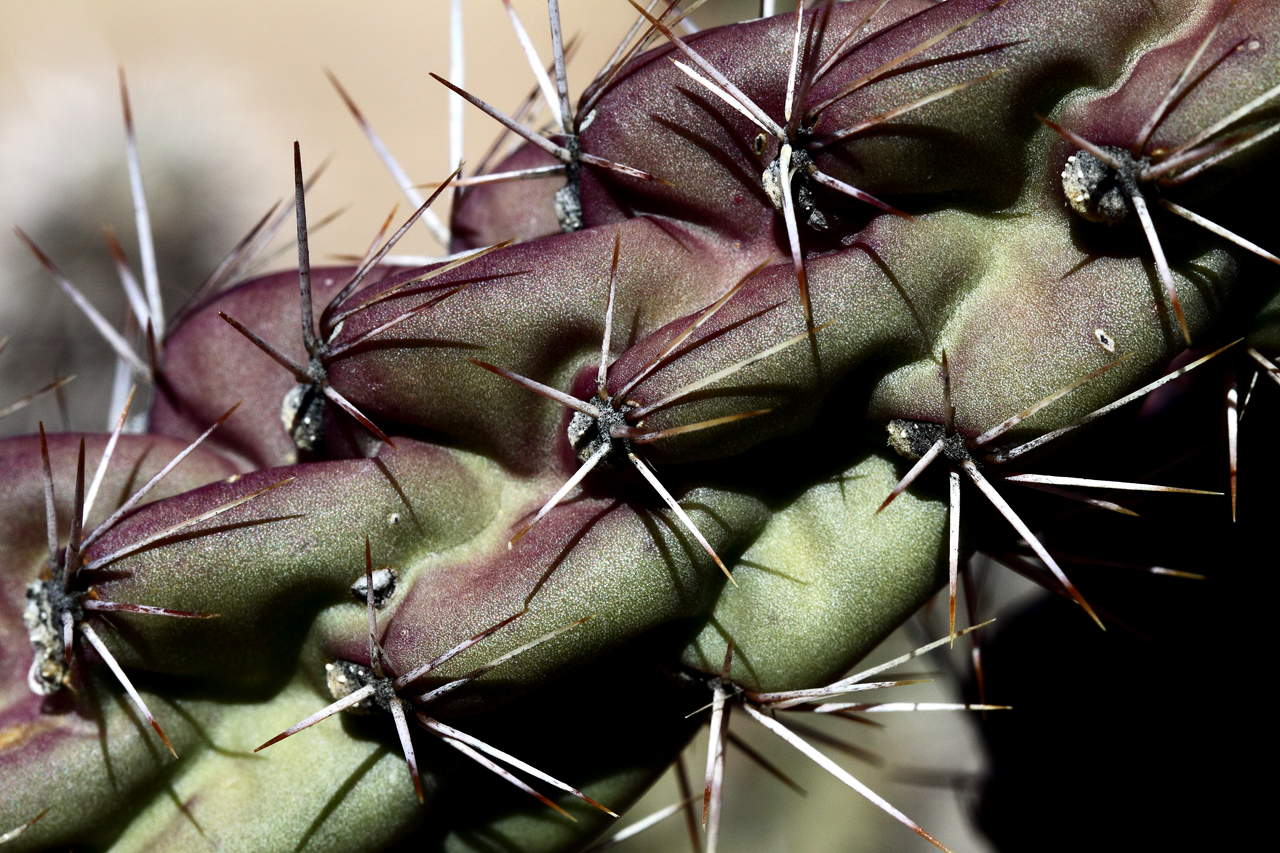 Eudicots:  Caryophyllales:  Cactaceae:  Cylindropuntia spinosior
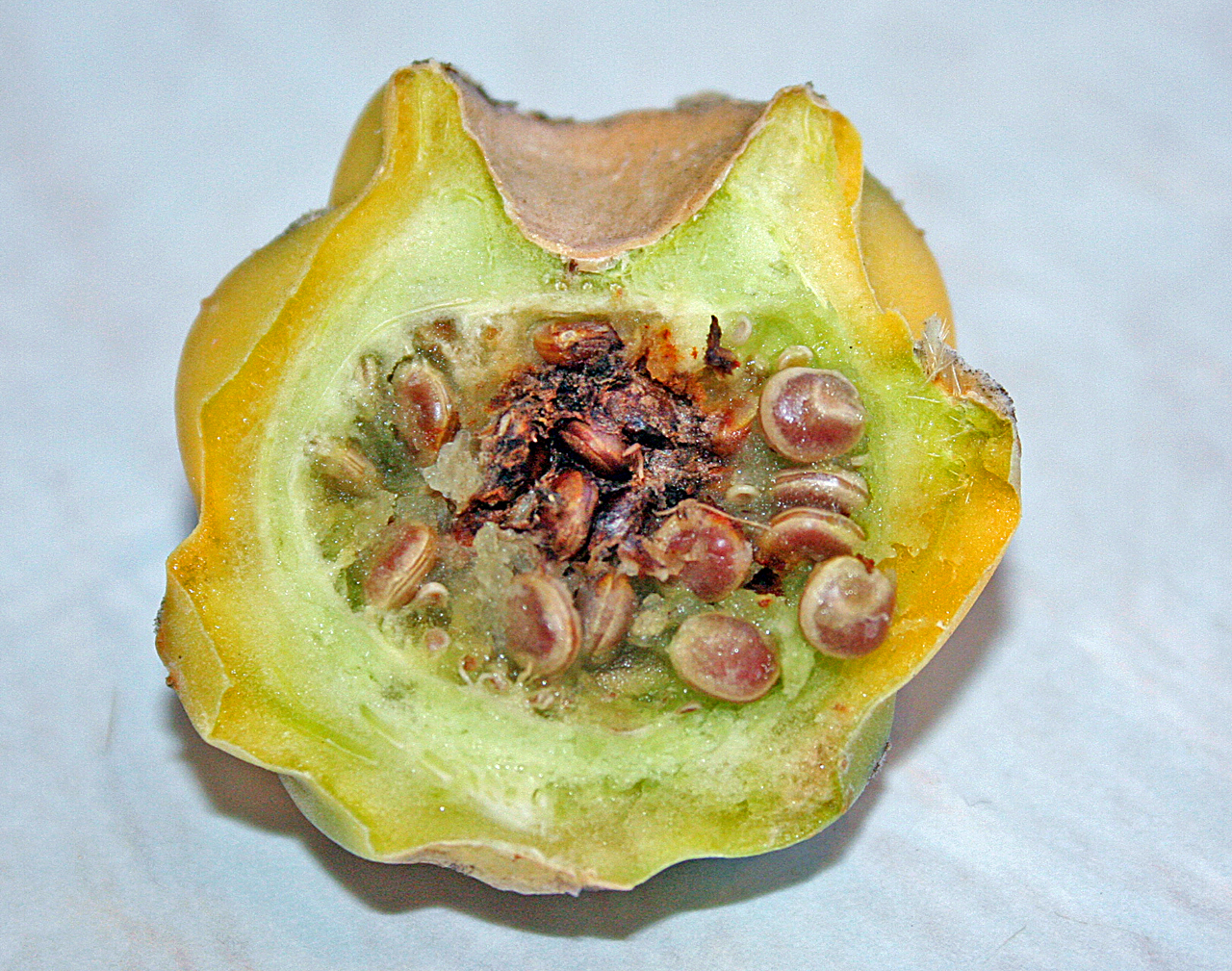 Fruit is a berry
Seeds are girdled (arillate)
Cactus “Products”
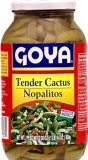 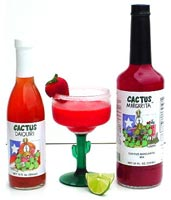 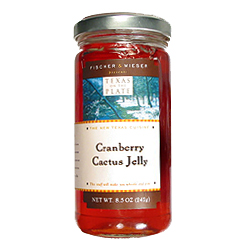 Cactus are used as food, ornamentals, hallucinogens
Cactus Hallucinogens
Peyote
Touch Sensitive Stamens:  Lophophora and Cylindropuntia, & other cacti
Play video file
Henslow (1837):  “The flowers of Opuntia…had one day arrested Darwin’s attention by the great irritability which their stamens manifested upon his inserting a piece of straw into the tube, when they immediately collapsed around the pistil and the segments of the perianth soon after closed also.”
Video of touch sensitive stamens:  thigmonasty– mediated by turgor pressure in cells
Eudicots:  Caryophyllales:  Cactaceae
succulent, spiny stems, leaves reduced and falling quickly; 
 long shoots have caducous leaves, short shoots have spines and glochids;  betalains present
Foliage– 
Calyx
Corolla
Androecium–
Gynoecium– 
Fruit–
Tepals numerous, distinct and petal-like
numerous  distinct touch sensitive stamens
ovary becoming inferior, usually many connate carpels
berry;  seeds can be arillate
Eudicots:  Caryphyllales:  Nyctaginaceae:  Allionia incarnata
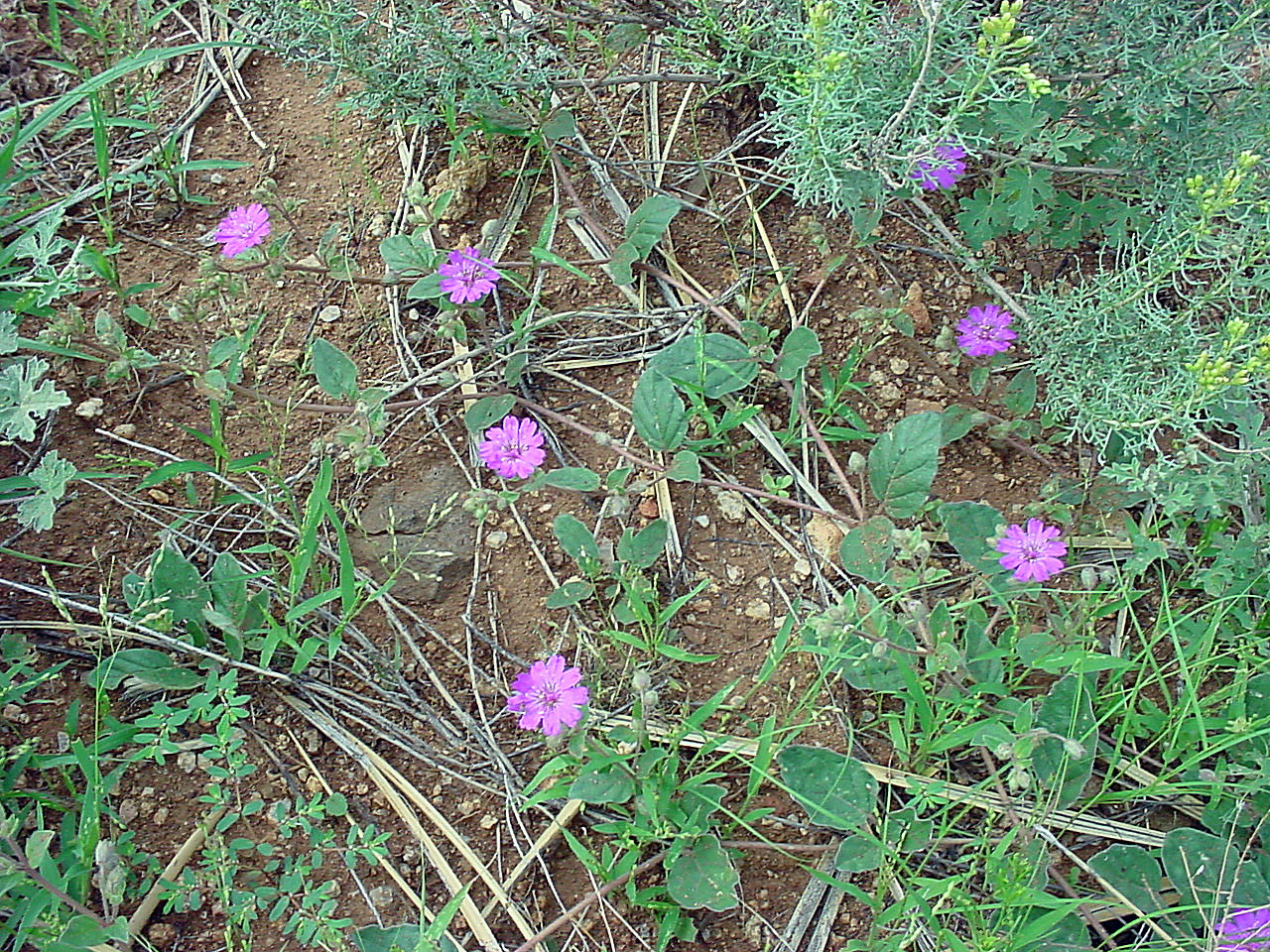 Eudicots:  Caryophyllales:  Nyctaginaceae:  Allionia incarnata
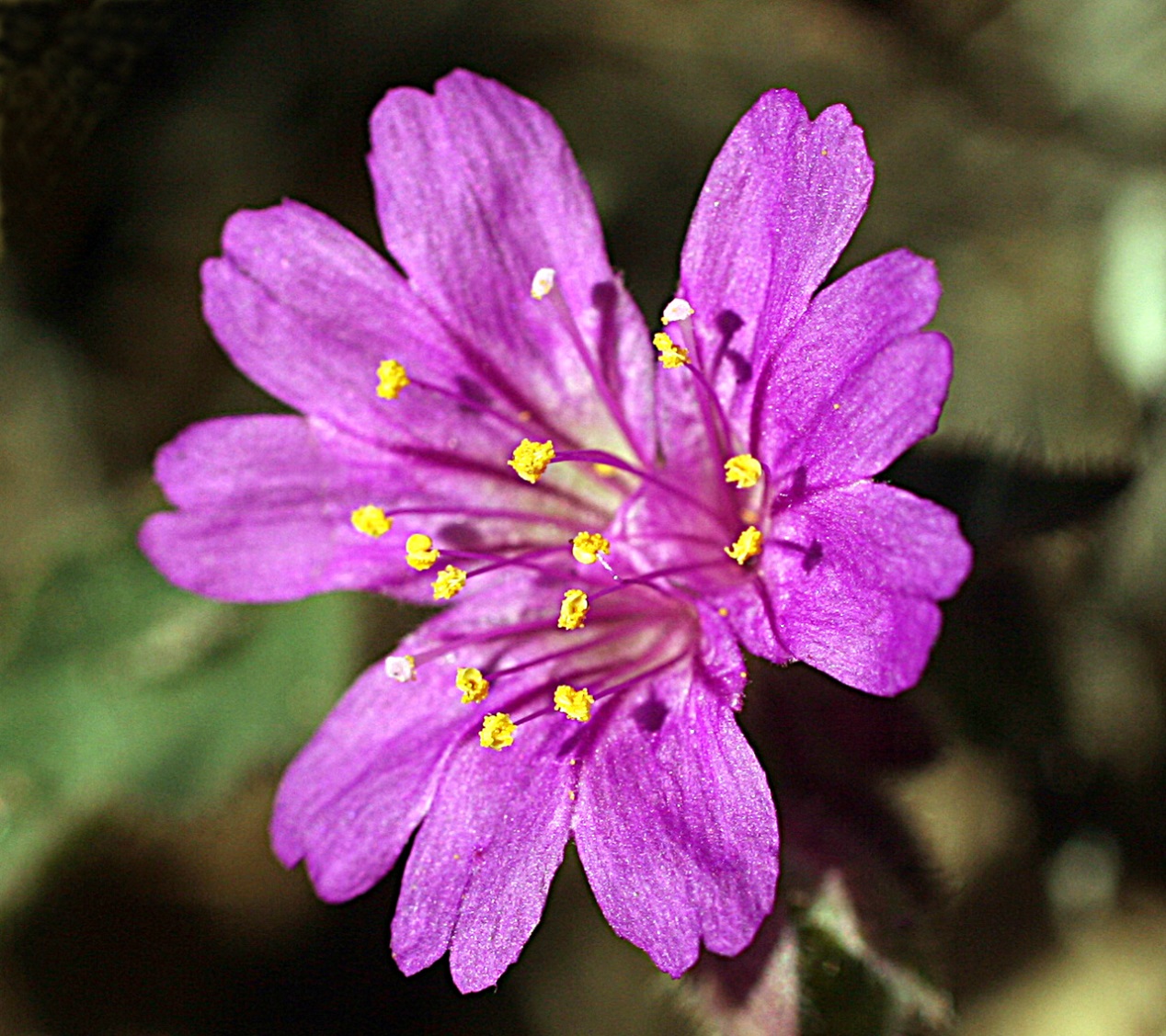 Eudicots:  Caryophyllales:  Nyctaginaceae:  Allionia incarnata
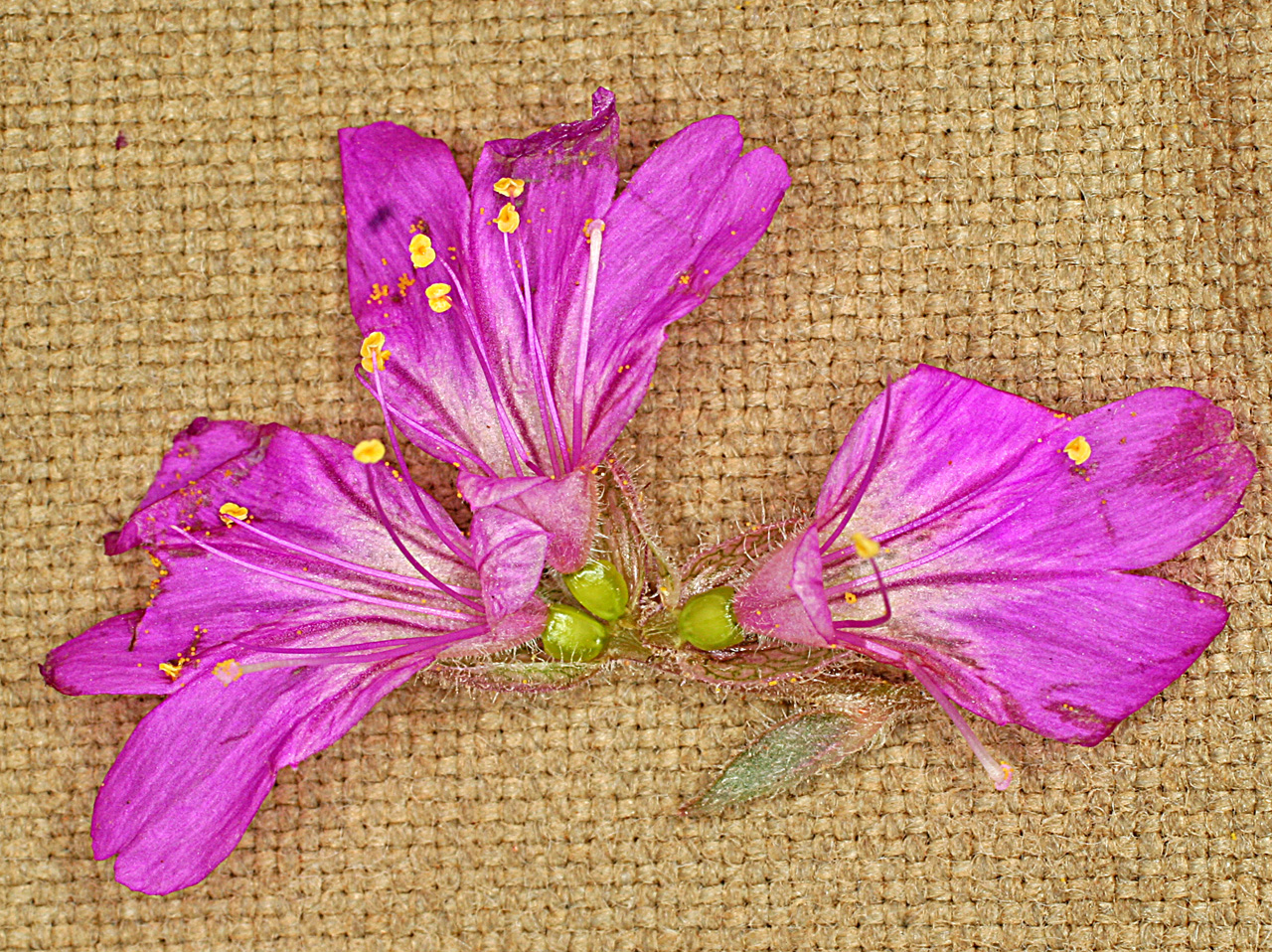 Tepals connate forming a distinct tube, the proximal portion of which is green and differentiated from the distal petal like portion.  Ovary is superior but appears inferior because it is enclosed in the green constricted portion of the perianth tube.
Sepal-like involucre
Eudicots:  Caryophyllales:  Nyctaginaceae:  Allionia incarnata
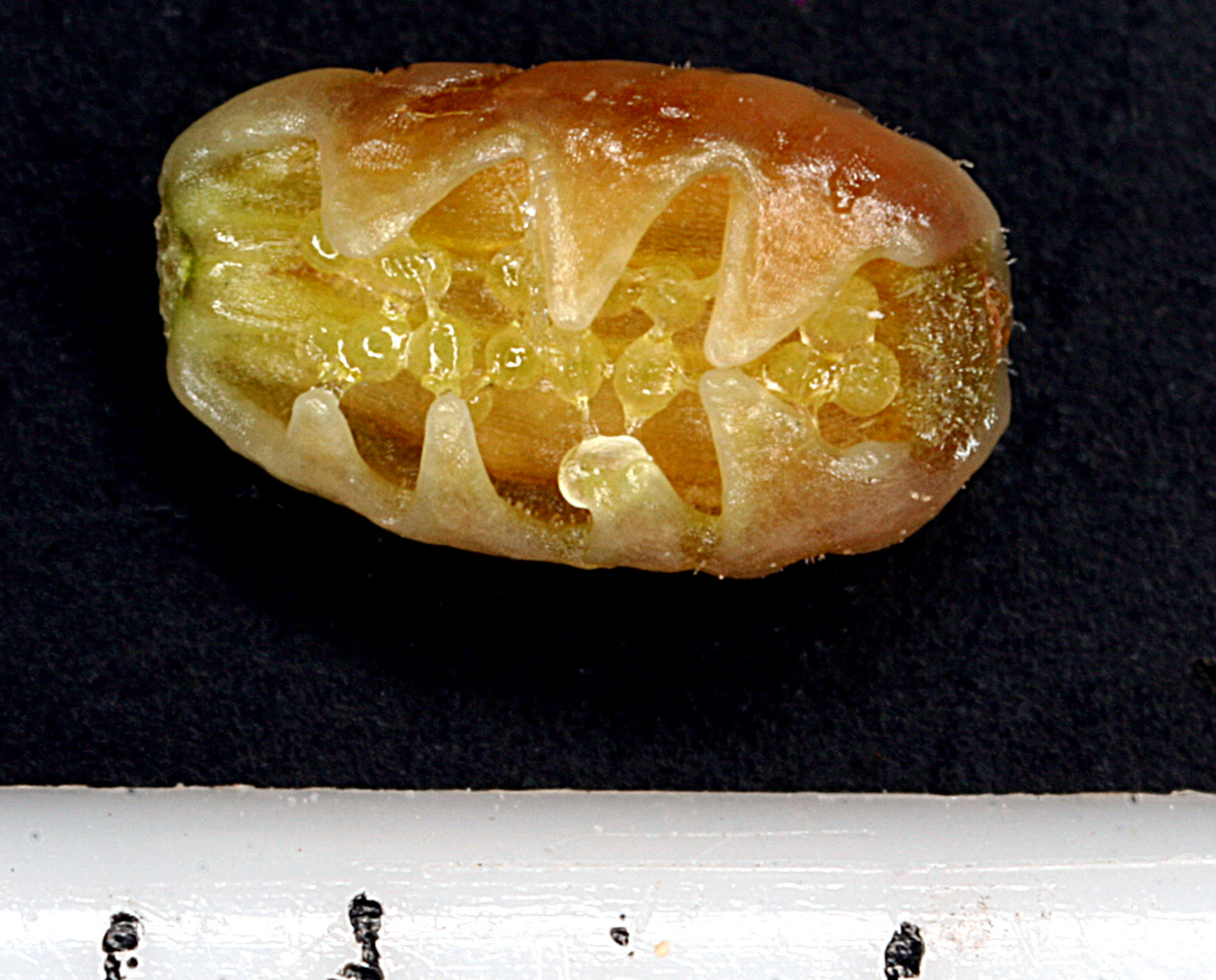 Fruits is an achene enclosed in a persistant leathery to fleshy basal portion of the perianth tube, may have lines of sticky, gland headed hairs.
Other Nyctaginaceae
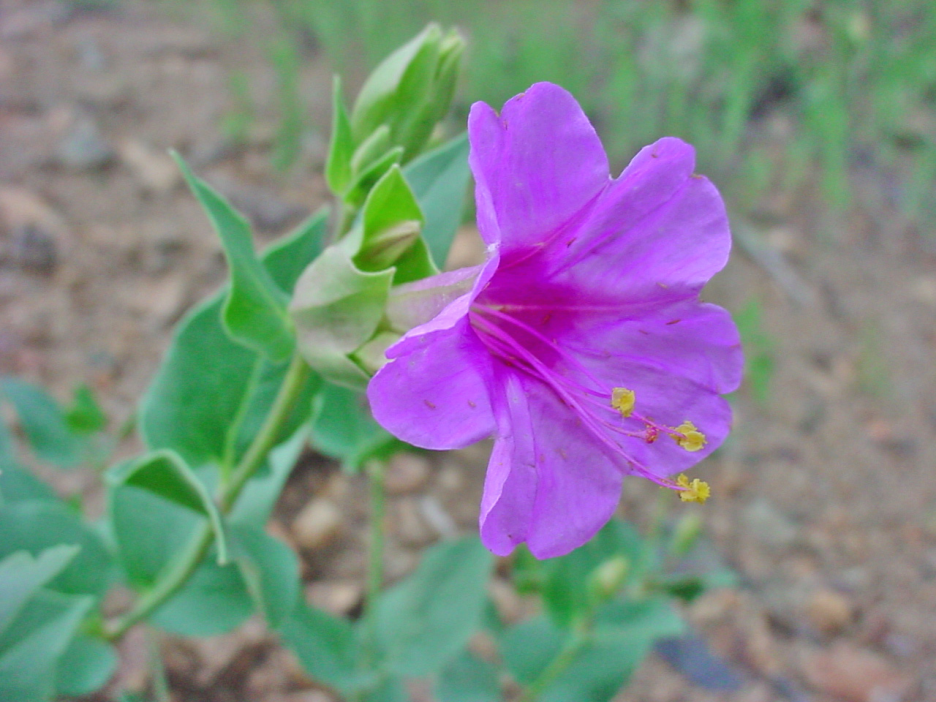 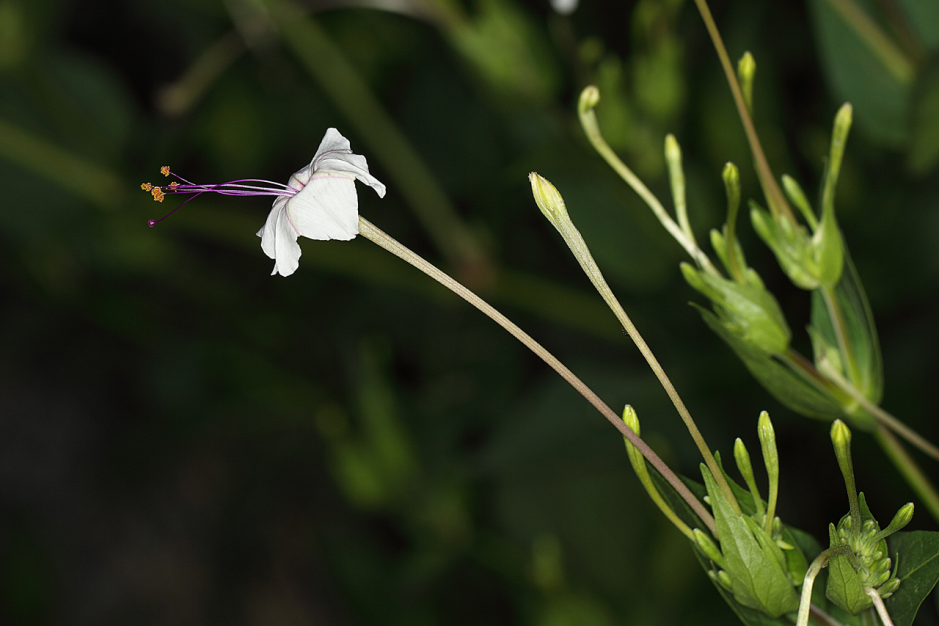 Mirabilis longiflora
Mirabilis multiflora
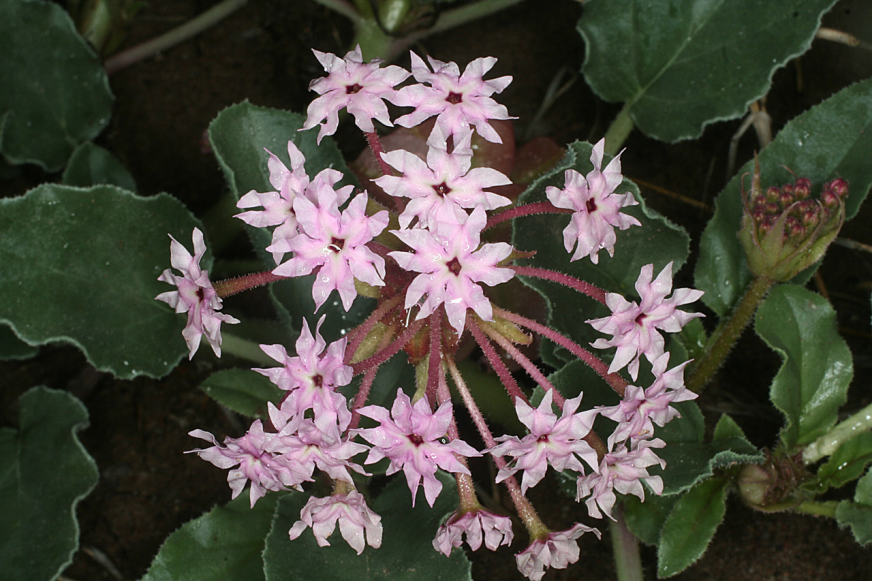 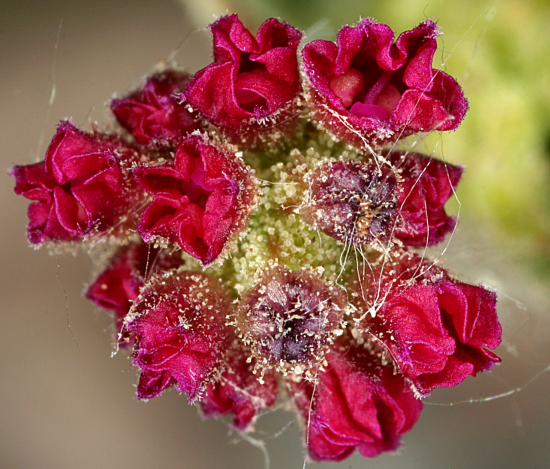 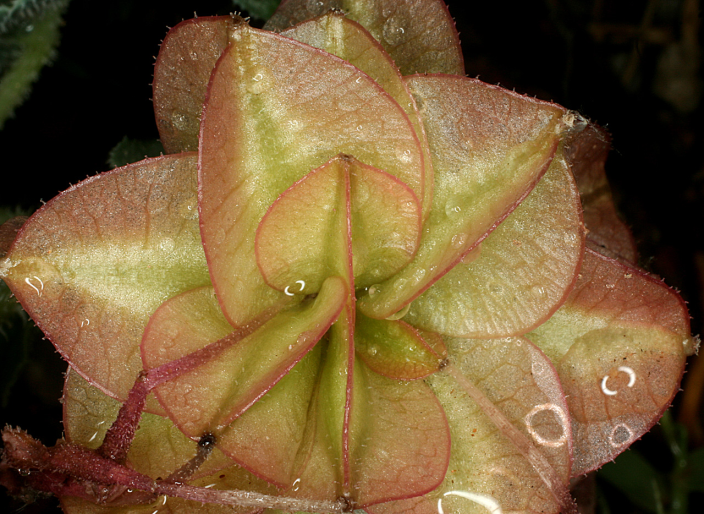 Trypterocalyx carneus
Boerhaavia coccinea
Eudicots:  Caryophyllales:  Nyctaginaceae:  Allionia incarnata
leaves opposite, betalains present, hairy, involucres  sepal-like with one or more flowers per involucre
Foliage–
Calyx– 
Corolla--
Androecium–
Gynoecium– 
Fruit–
Tepals (usually 5) connate into distinct tube with proximal green and distal petal like portions.
Usually five distinct stamens
Ovary superior, but looks  inferior
achene, enclosed in persistant perianth tube– a situation called an “anthocarp”
Eudicots:  Caryophyllales:  Amaranthaceae:  Amaranthus palmeri
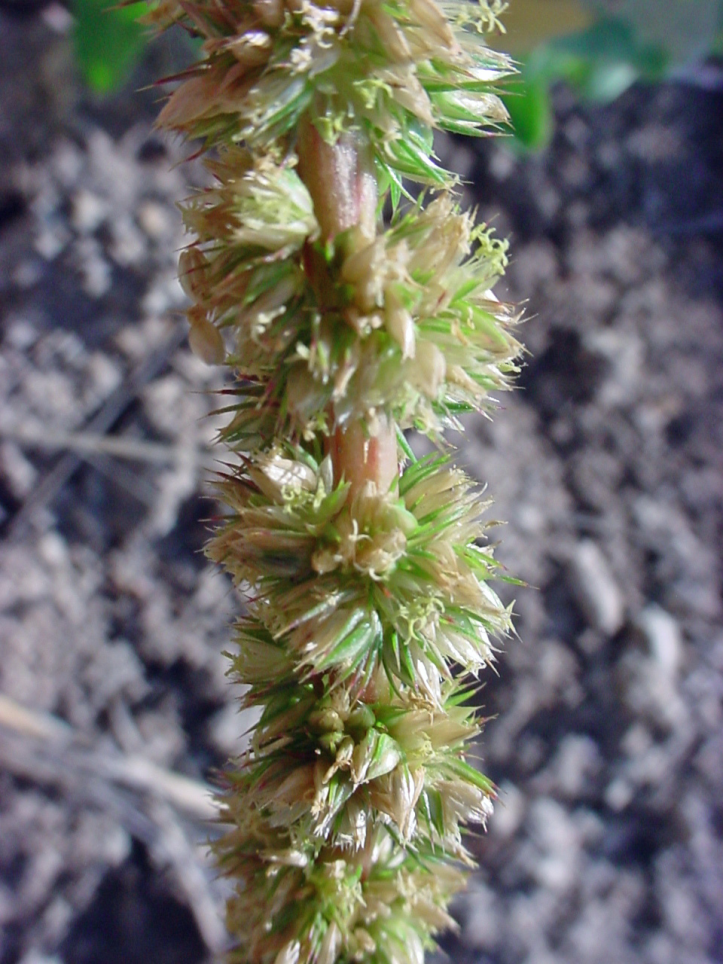 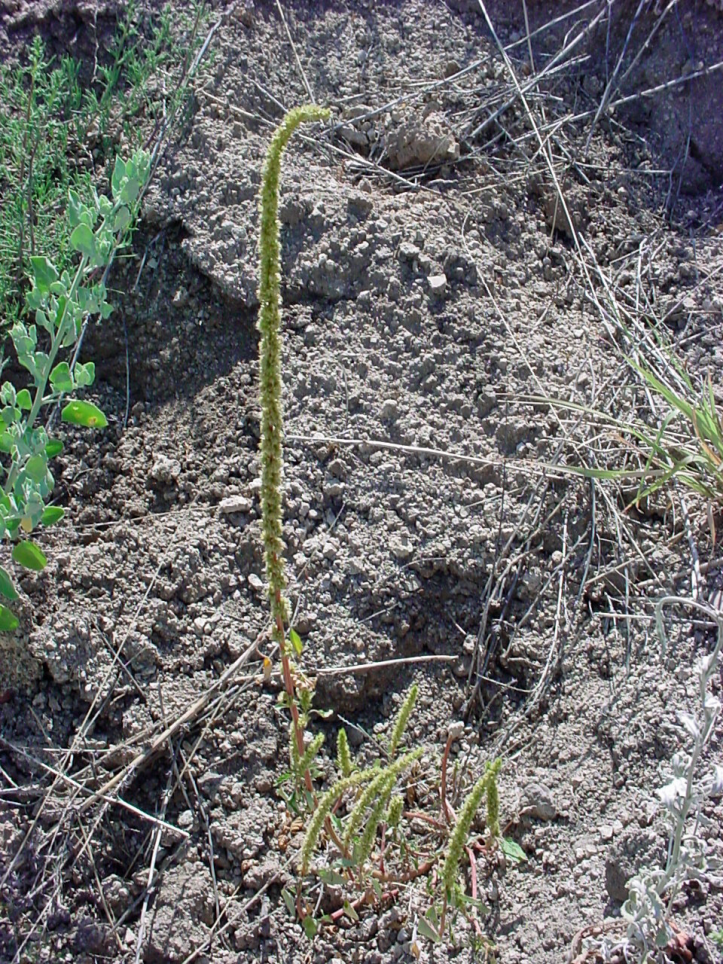 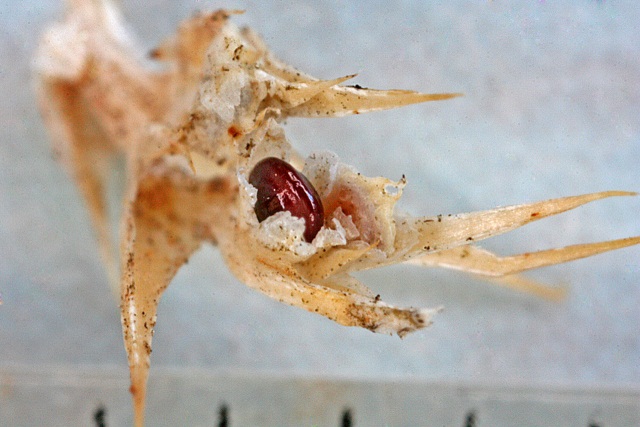 Flowers with dense papery bracts
Fruit a utricle, a “small, thin walled one seeded more or less bladdery inflated fruit”
AMARANTHACEAE
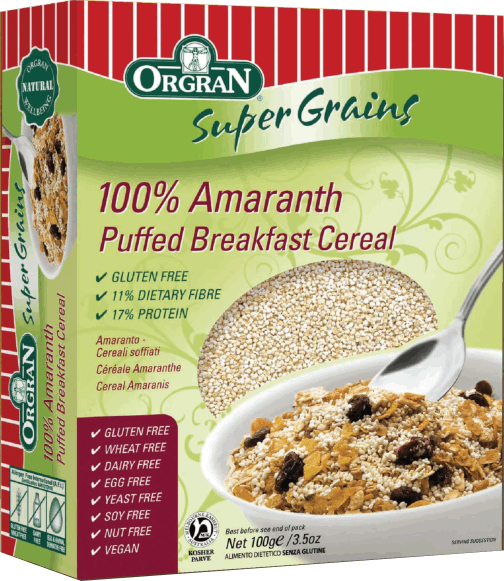 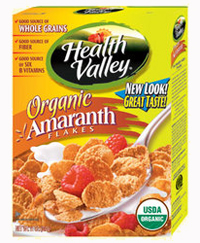 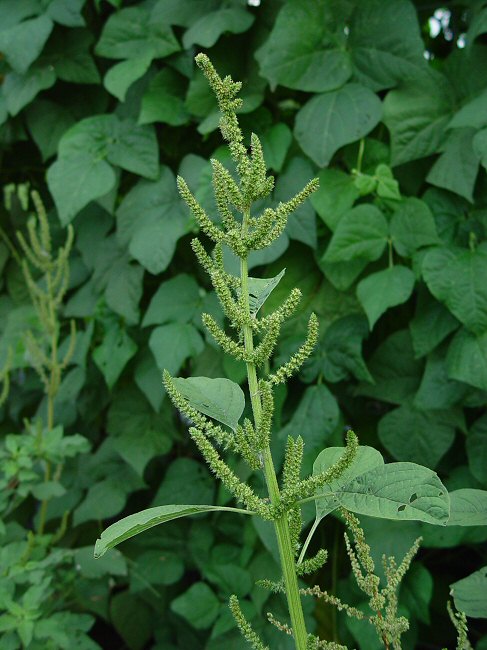 Amaranthus
Other Amaranthaceae
Chenopodiaceae now included in Amaranthaceae on  basis of molecular studies
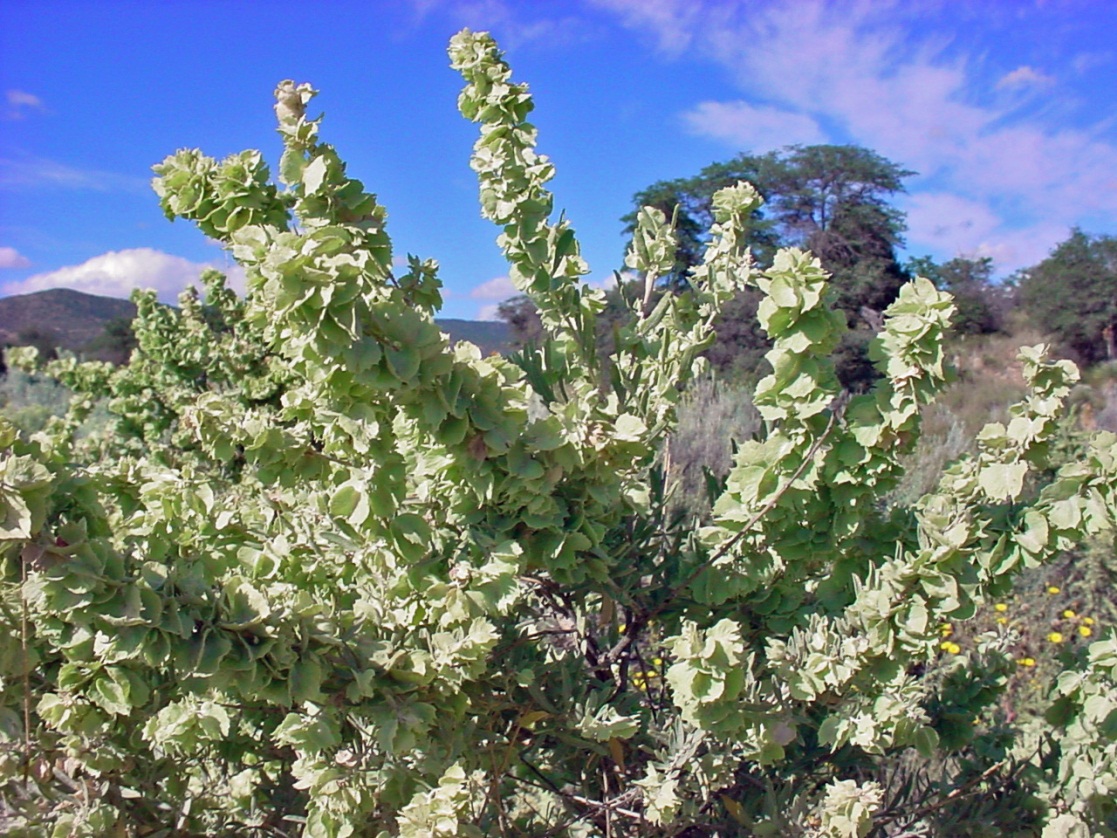 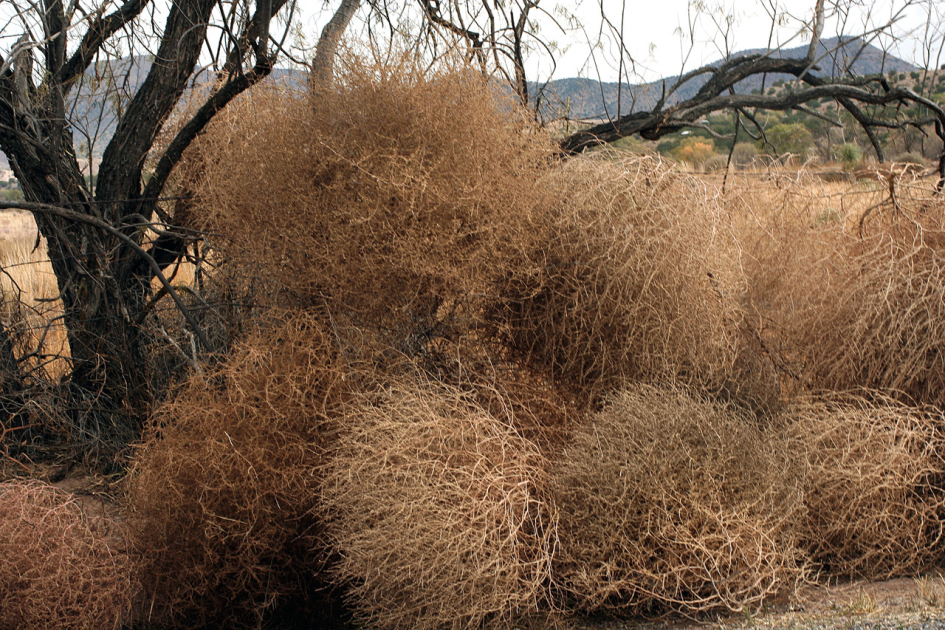 Salsola tragus
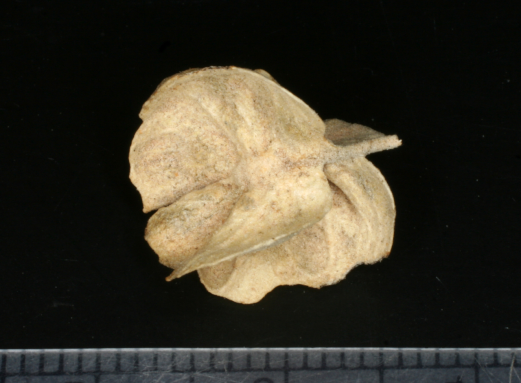 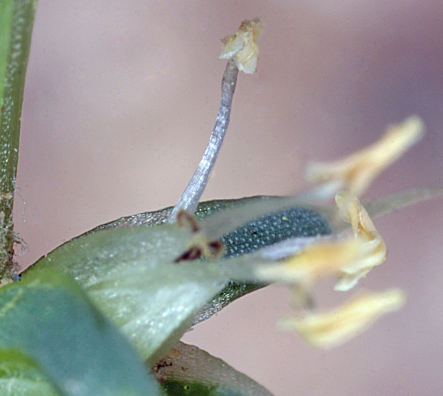 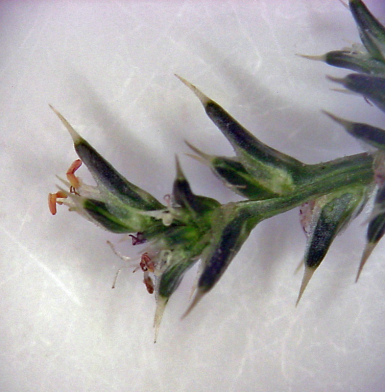 Atriplex canescens    Fruit achene with persistent bracts
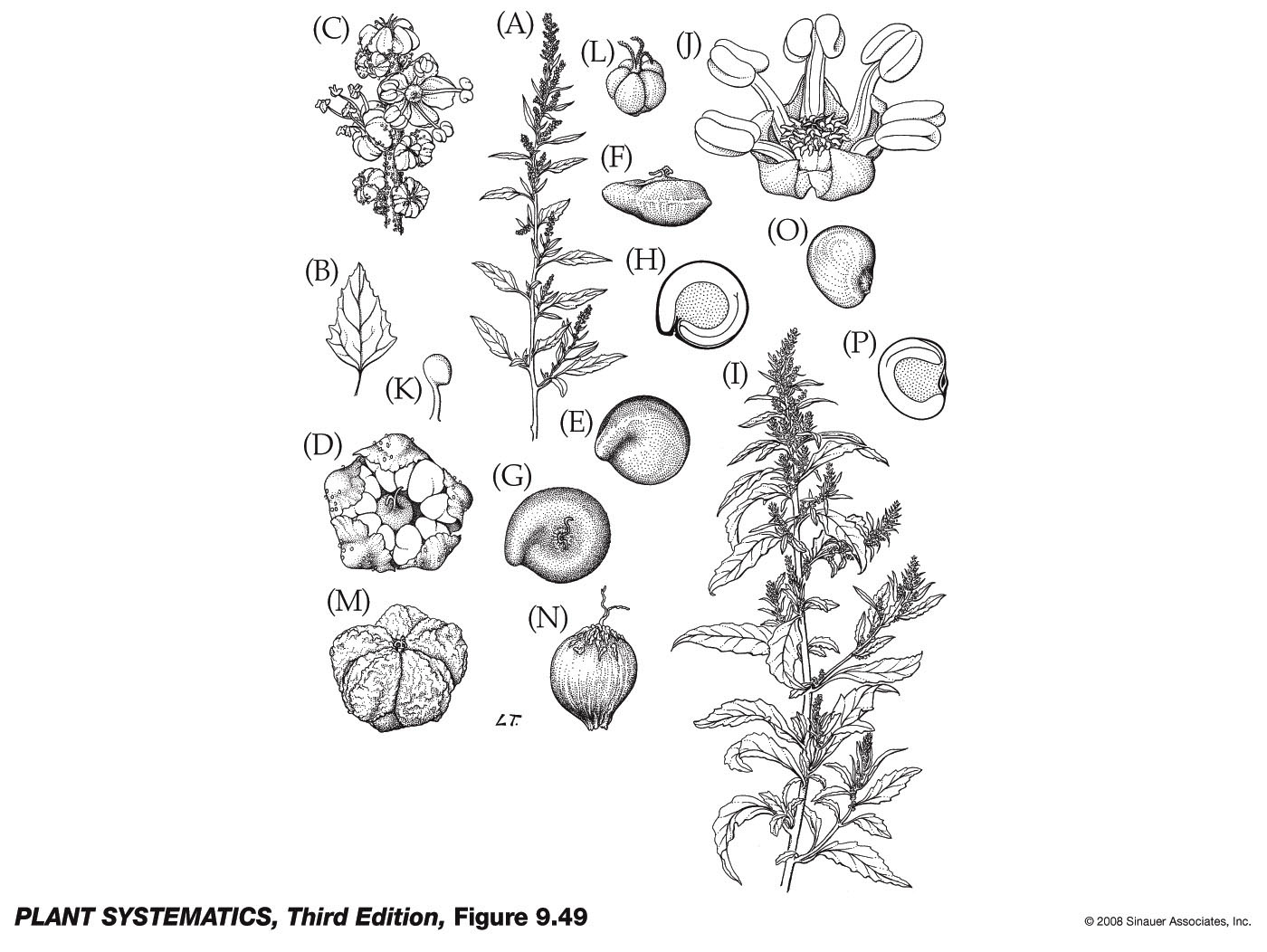 Distinct stamens
Carpellate flower
Amaranthaceae (Chenopodiaceae) Chenopodium album
Eudicots:  Caryophyllales:  Amaranthaceae:  Amaranthus palmeri
Foliage–
Calyx—
Corolla—
Androecium– 
Gynoecium– 
Fruit–
betalains present, very bracteate inflorescence
Flowers often densely clustered and small.  3-5 distinct to slightly connate tepals
3-5 stamens, can be distinct or connate
Carpels usually 2 or 3 connate, ovary superior
Utricle in Amaranthus (but achene or capsule  in other Amaranthaceae)
Eudicots:  Caryophyllales:  Polygonaceae:  Persicaria lapathifolia
Growth habit
Ocrea:  stipules connate into thin sheath around stem
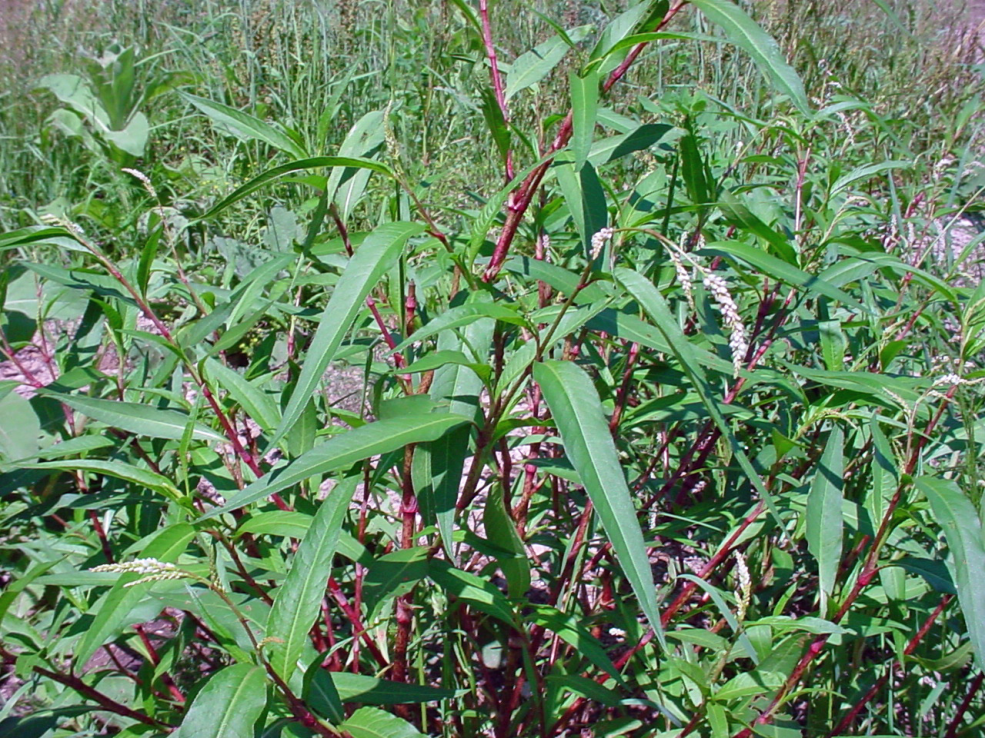 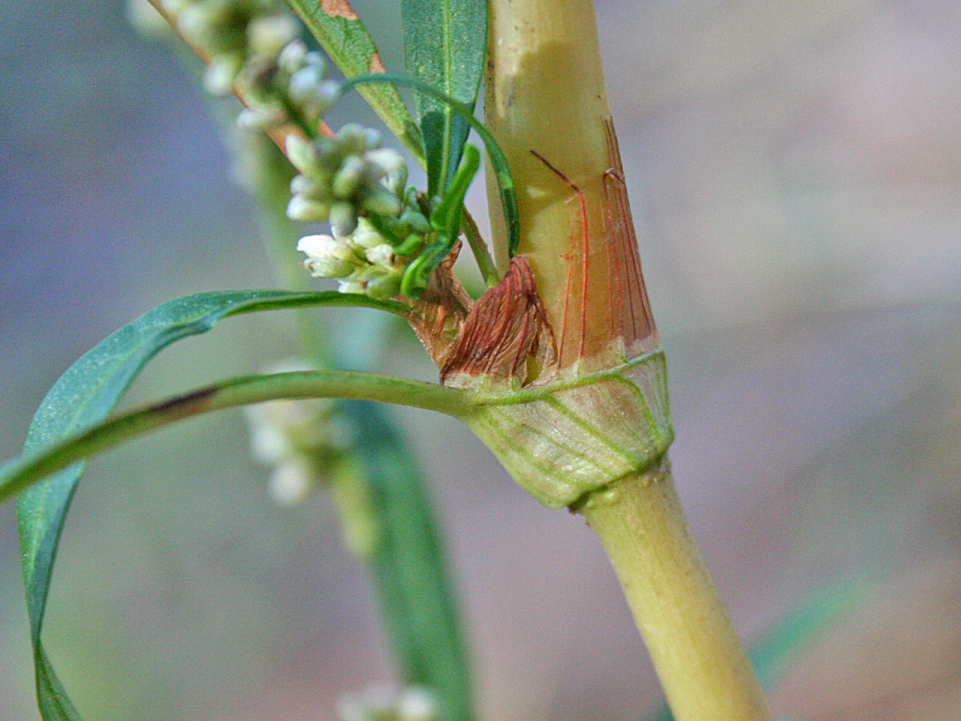 Eudicots:  Caryophyllales:  Polygonaceae
Rumex hymenosepalus
Eriogonum wrightii
Eriogonum species have no ocrea
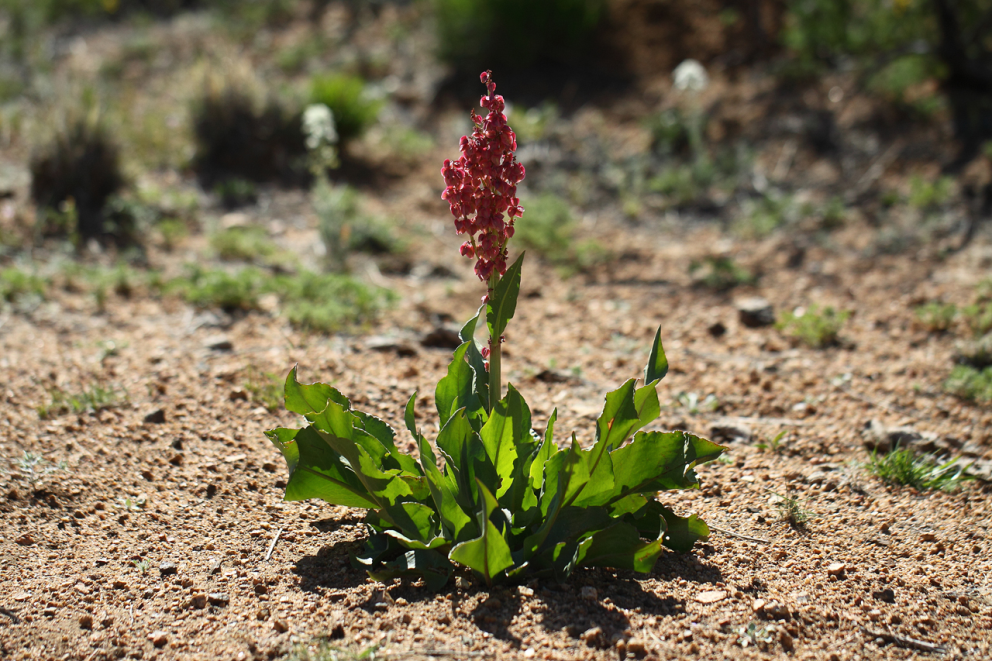 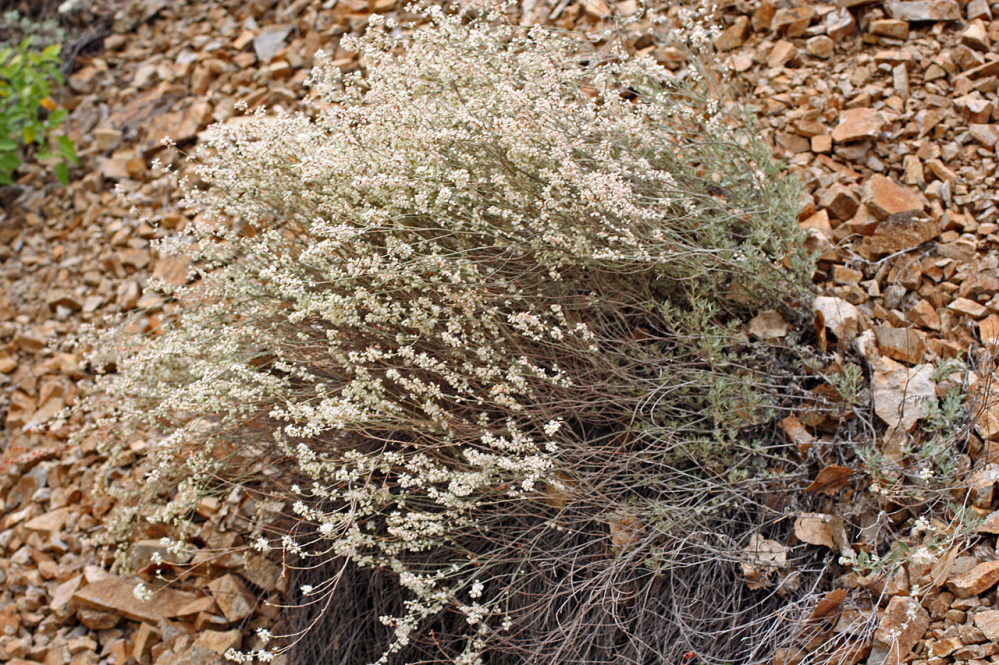 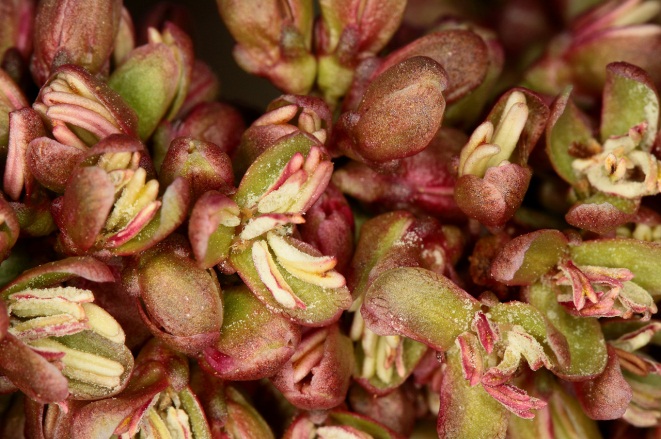 Eudicots:  Caryophyllales:  Polygonaceae:  Persicaria lapathifolia
Foliage– 
Calyx– 
Corolla—
Androecium–
Gynoecium– 
Fruit–
easily recognizable by distinctive ocrea;  anthocyanins and not betalains
5 or 6 distinct tepals, usually small flowers
5-9 stamens with distinct filaments
ovary superior,  2 or 3 carpels connate
nutlet (small seed covered by a hard layer), indehiscent and dry
Eudicots:  Caryophyllales:  Caryophyllaceae  (betalains lost)
Silene laciniata
Stellaria porsildii
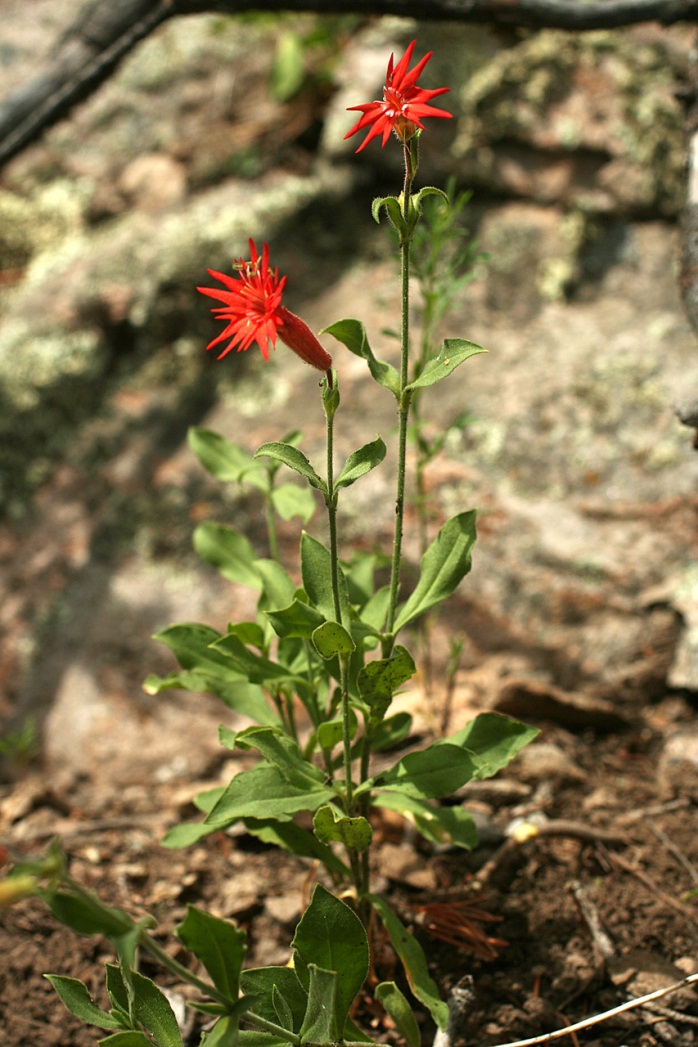 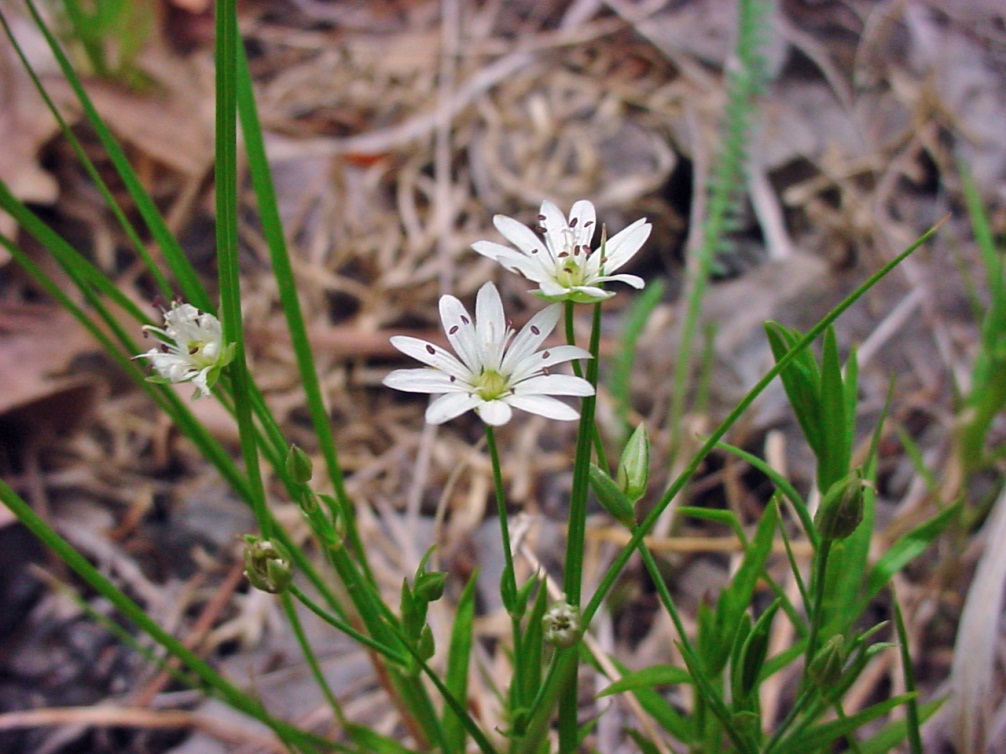 Eudicots:  Caryophyllales:  Caryophyllaceae (betalains lost)
Drymaria molluginea
Cerastium fastigiatum
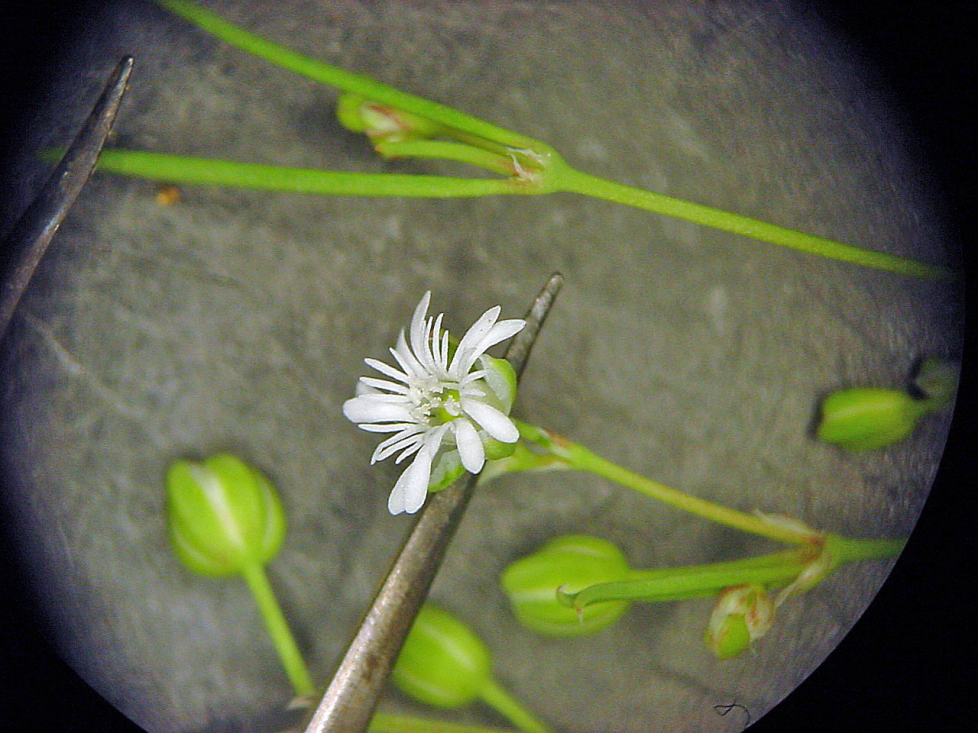 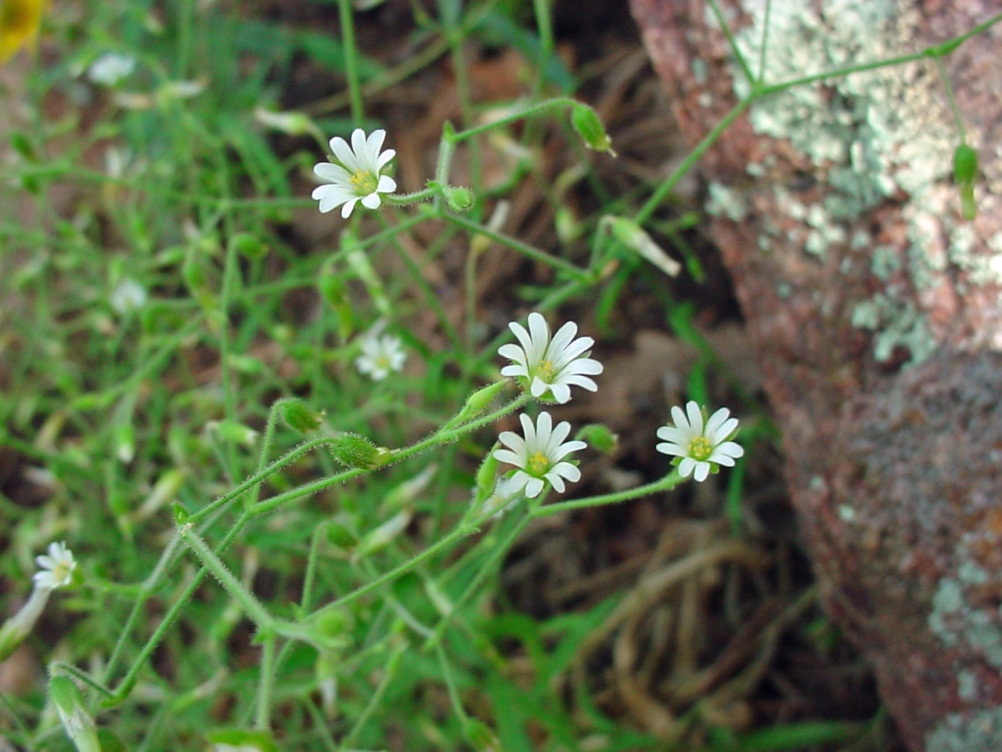 Eudicots:  Caryophyllales:  Caryophyllaceae: Silene laciniata
Foliage– 
Calyx—
Corolla– 
Androecium– 
Gynoecium–
Fruit–
betalains lost, anthocyanins present, leaves opposite, nodes swollen
Tepals 4-5 appearing to be sepals.
“True petals lacking, but outer whorl of 4-5 stamens very often petal-like, here called “petals”, these frequently bilobed..”
4-10 stamens, adnate to “petals”
ovary superior, 2-5 connate carpels
loculicidal capsule
On to the Asterids…!